ПОРТУГАЛИЯ


Туристическое напралвение
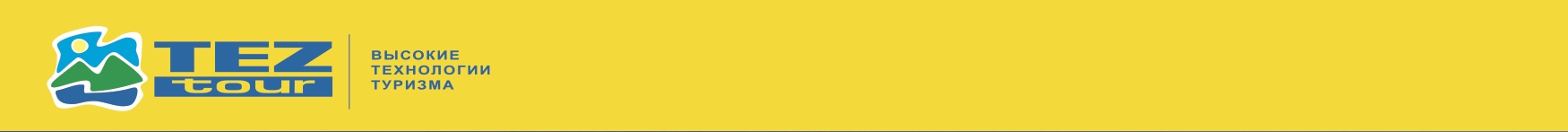 Одно из 20 ТОП Туристических направлений
 (OMT) – Всемирная туристическая организация

18º место в индустрии Туризма 
(Всемирный экономический форум)
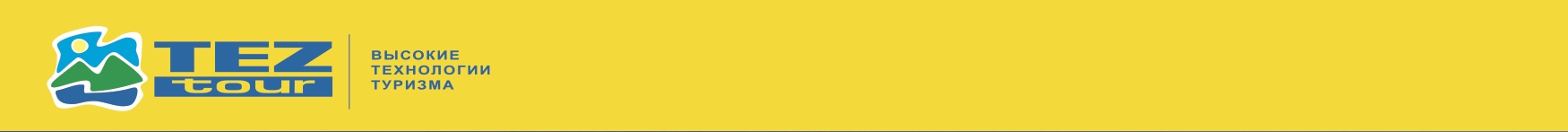 ПОРТУГАЛИЯ
Основные моменты туризма
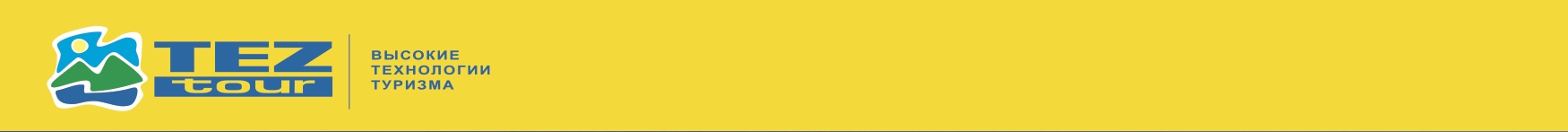 Более 50 миллионов туристов в год
Новое Европейское направление для Российских туристов.
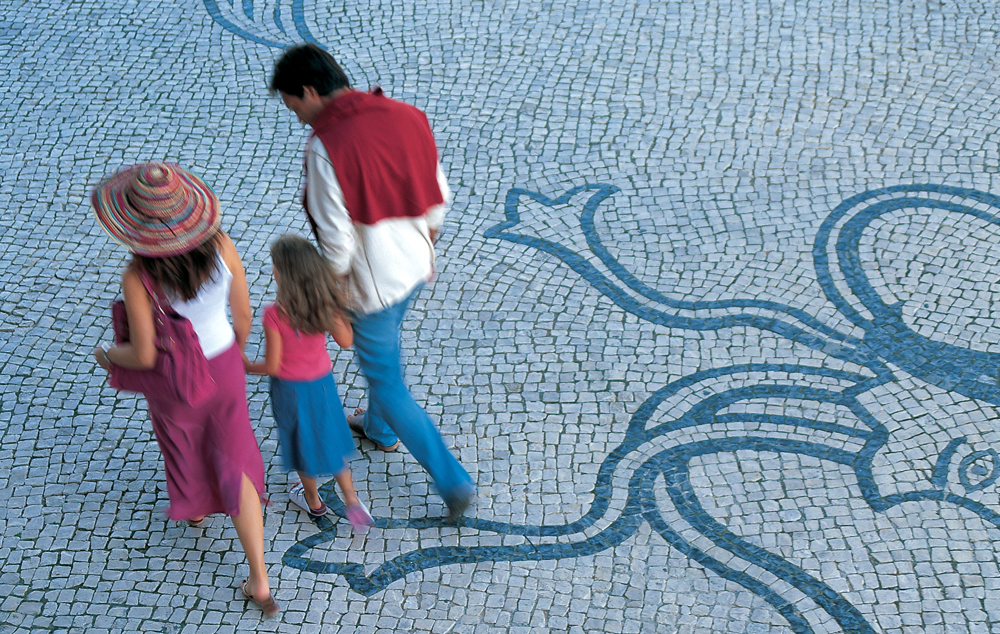 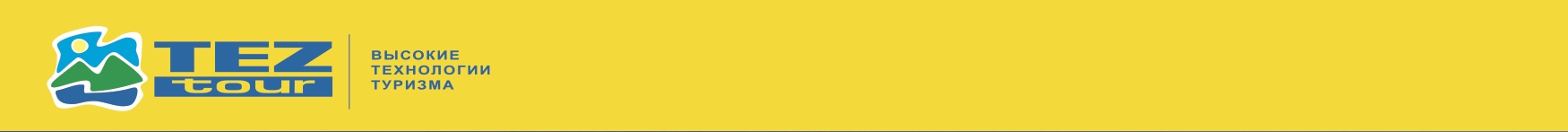 Более 90 миллионов ночей проживания 
за последний год
Отели последнего поколения
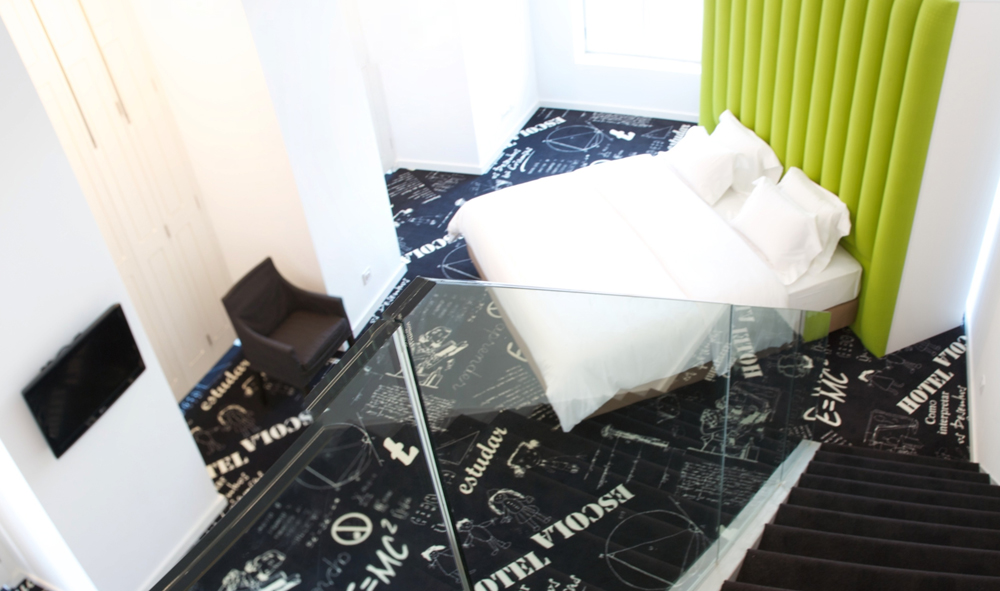 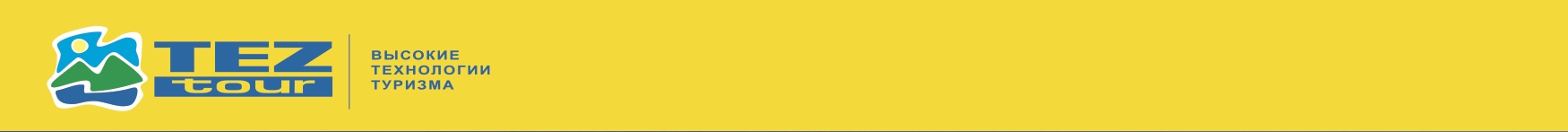 Более 15 миллиардов Евро поступлений 
от туризма ежегодно
Новейшая инфраструктура в индустрии Туризма
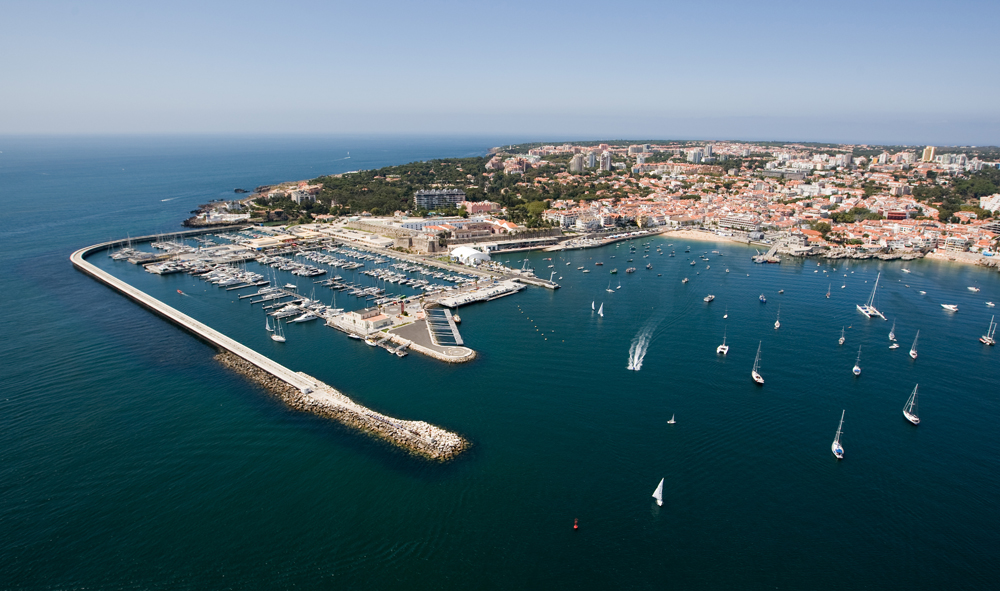 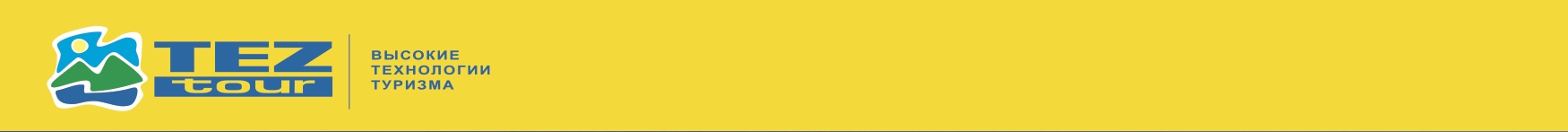 9,7% Занятость населения в Туризме
Обсужваине, дружелюбие, порядочность
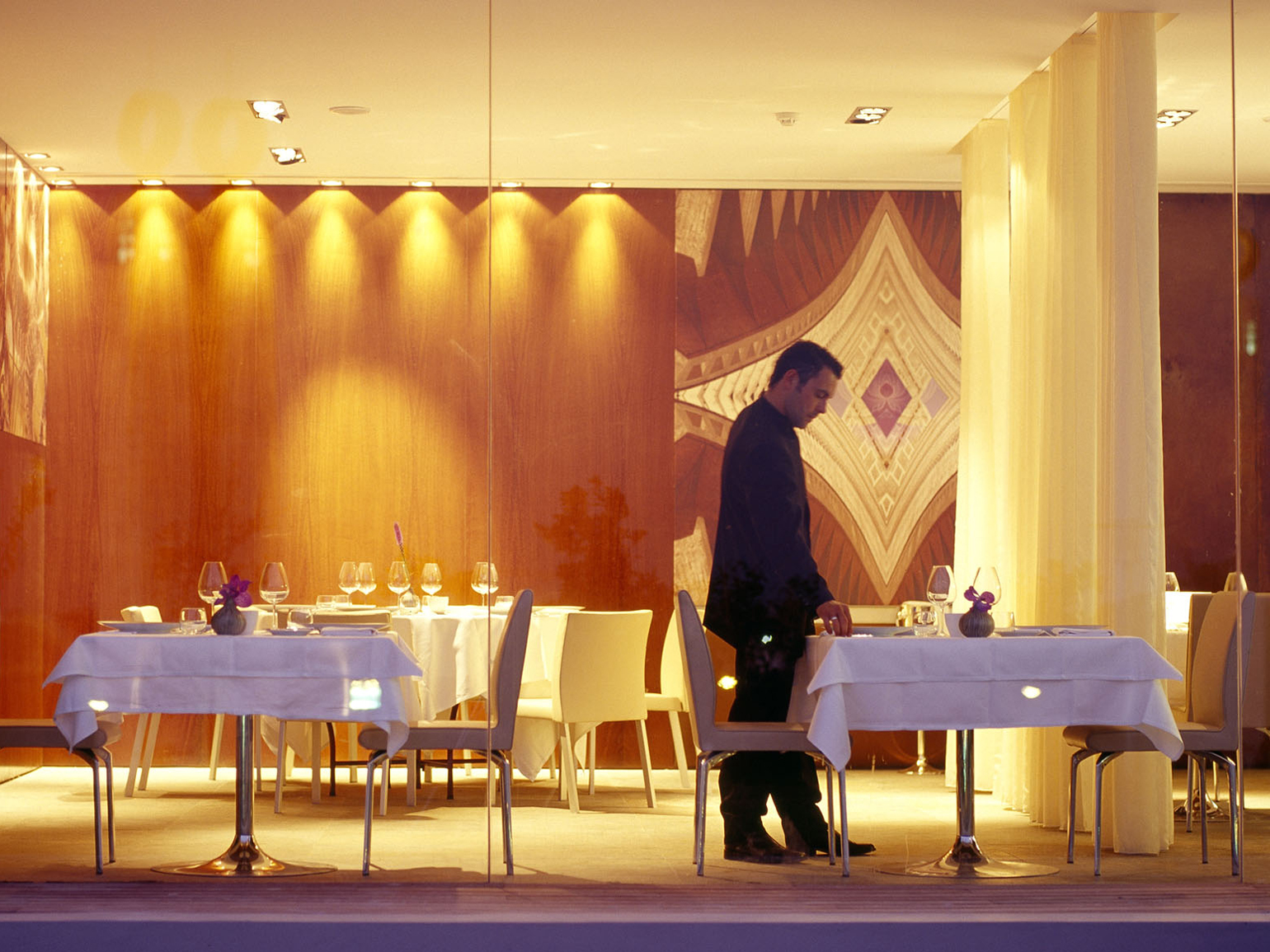 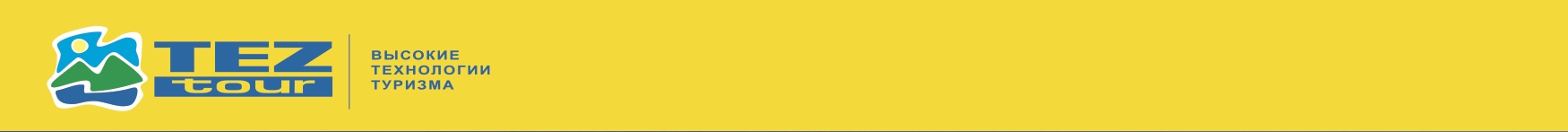 9,7% ВВП Португалии от 
туристической отрасли
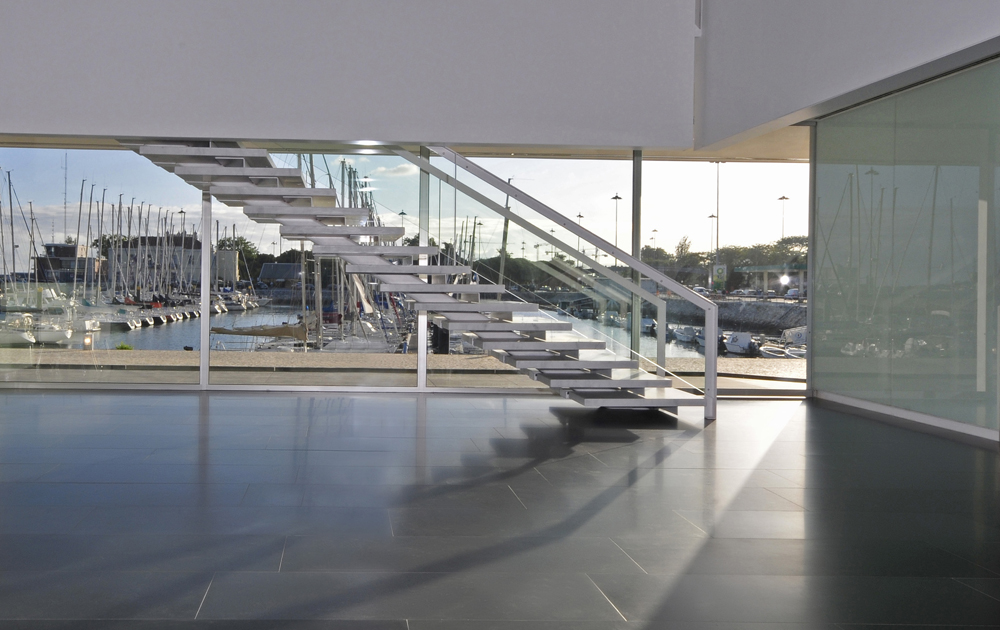 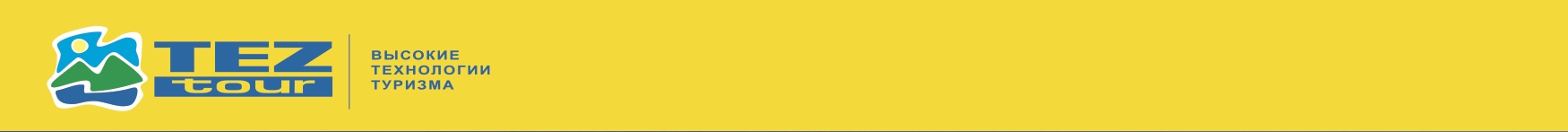 ПОРТУГАЛИЯ
Более 10 миллионов жителей

Общая площадь 98,000 Km2 

Столица: Лиссабон (более 2 мил чел)

Денежная еденица: € (член ЕС)

Язык: Португальский
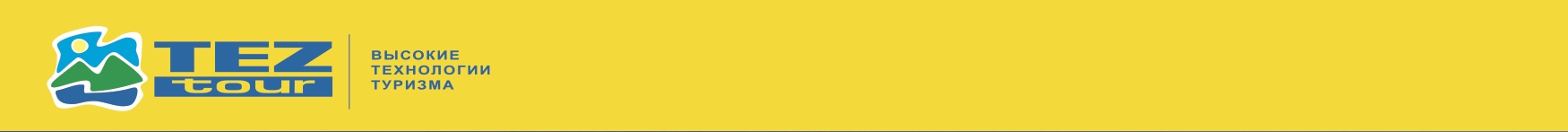 Португалия

Одна страна
Семь туристический регионов
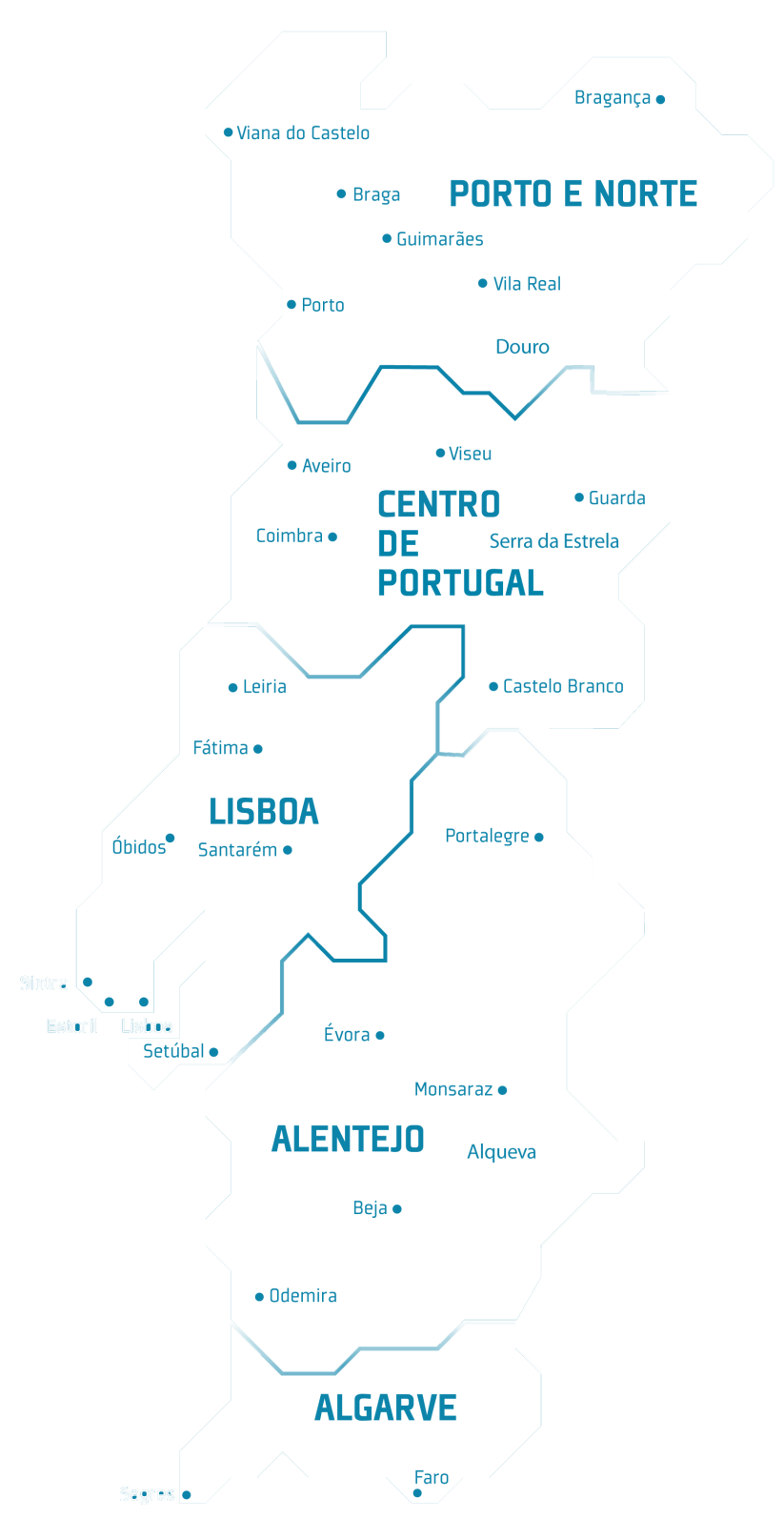 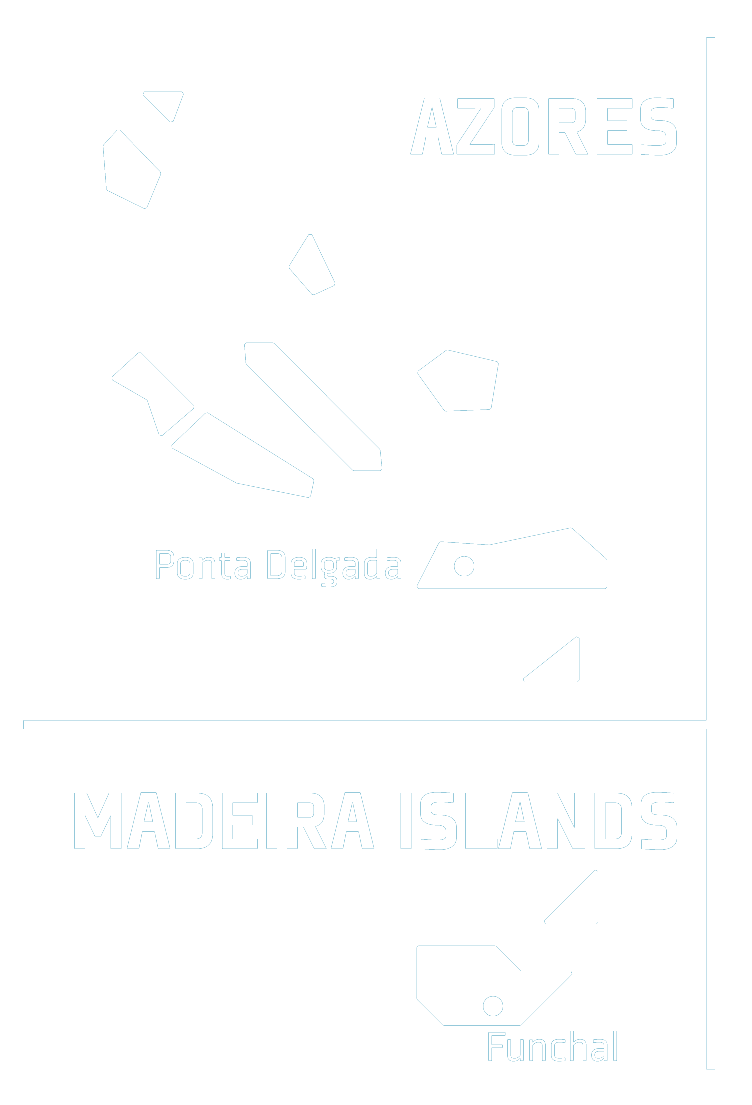 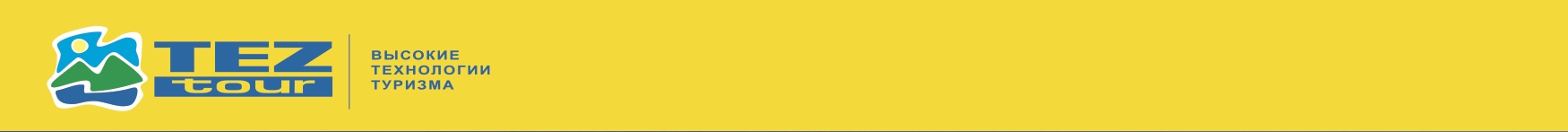 ПОРТО
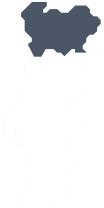 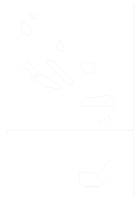 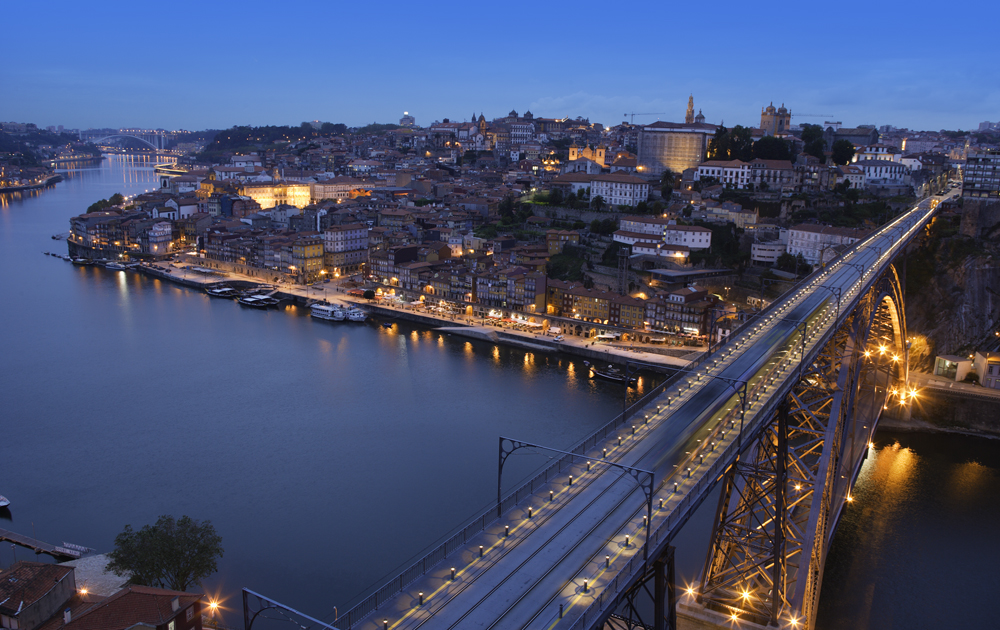 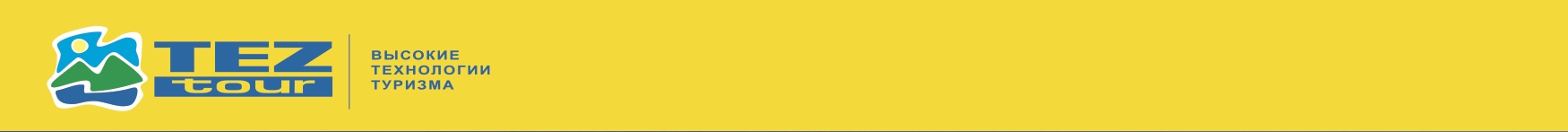 ЦЕНТР ПОРТУГАЛИИ
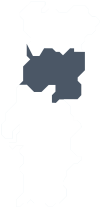 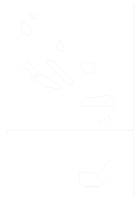 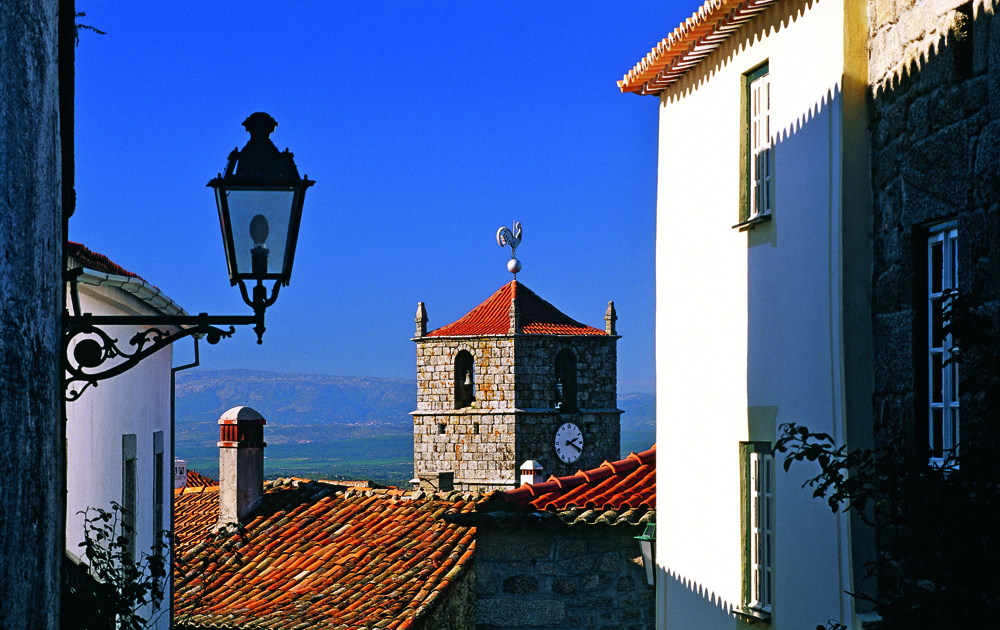 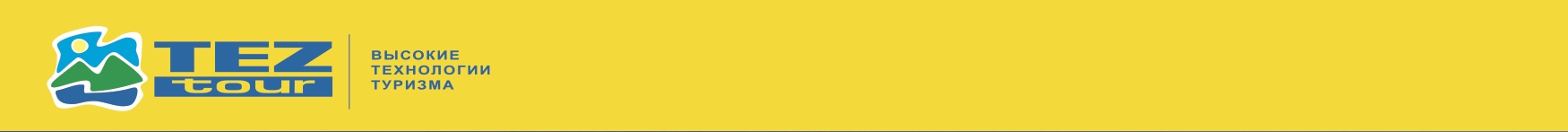 ЛИССАБОН
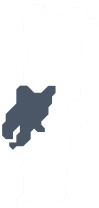 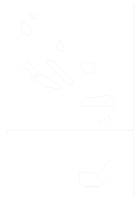 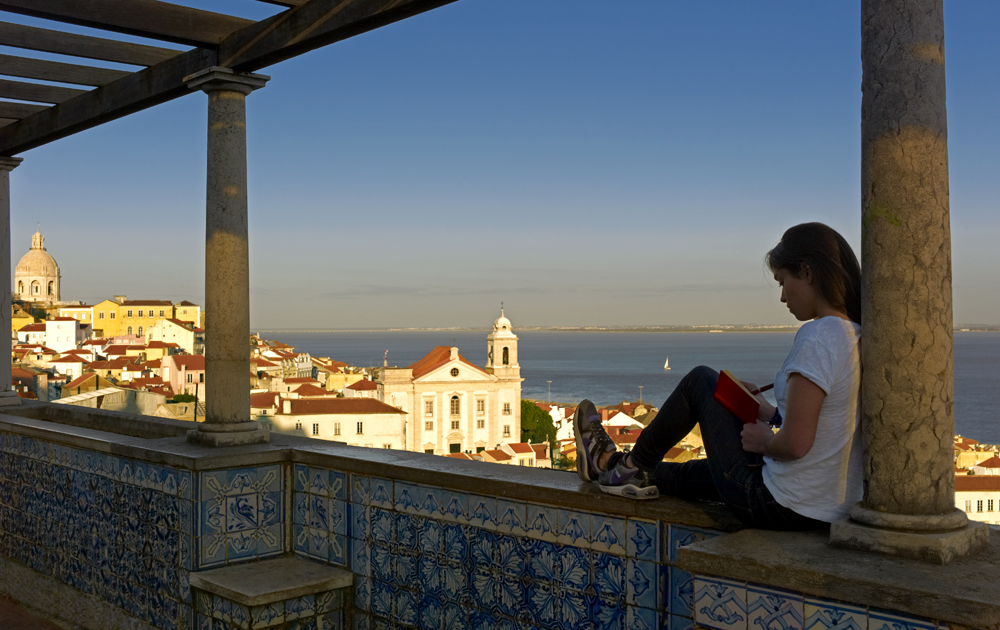 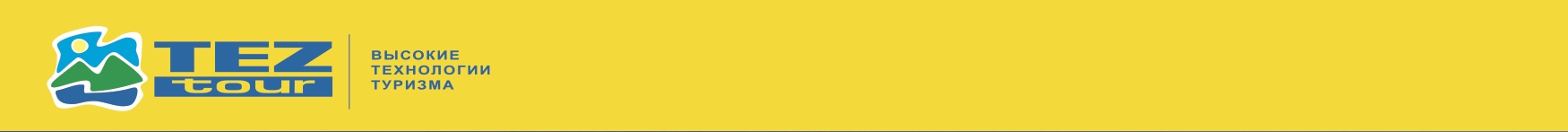 АЛЕНТЕЙЖУ
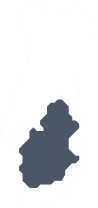 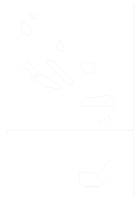 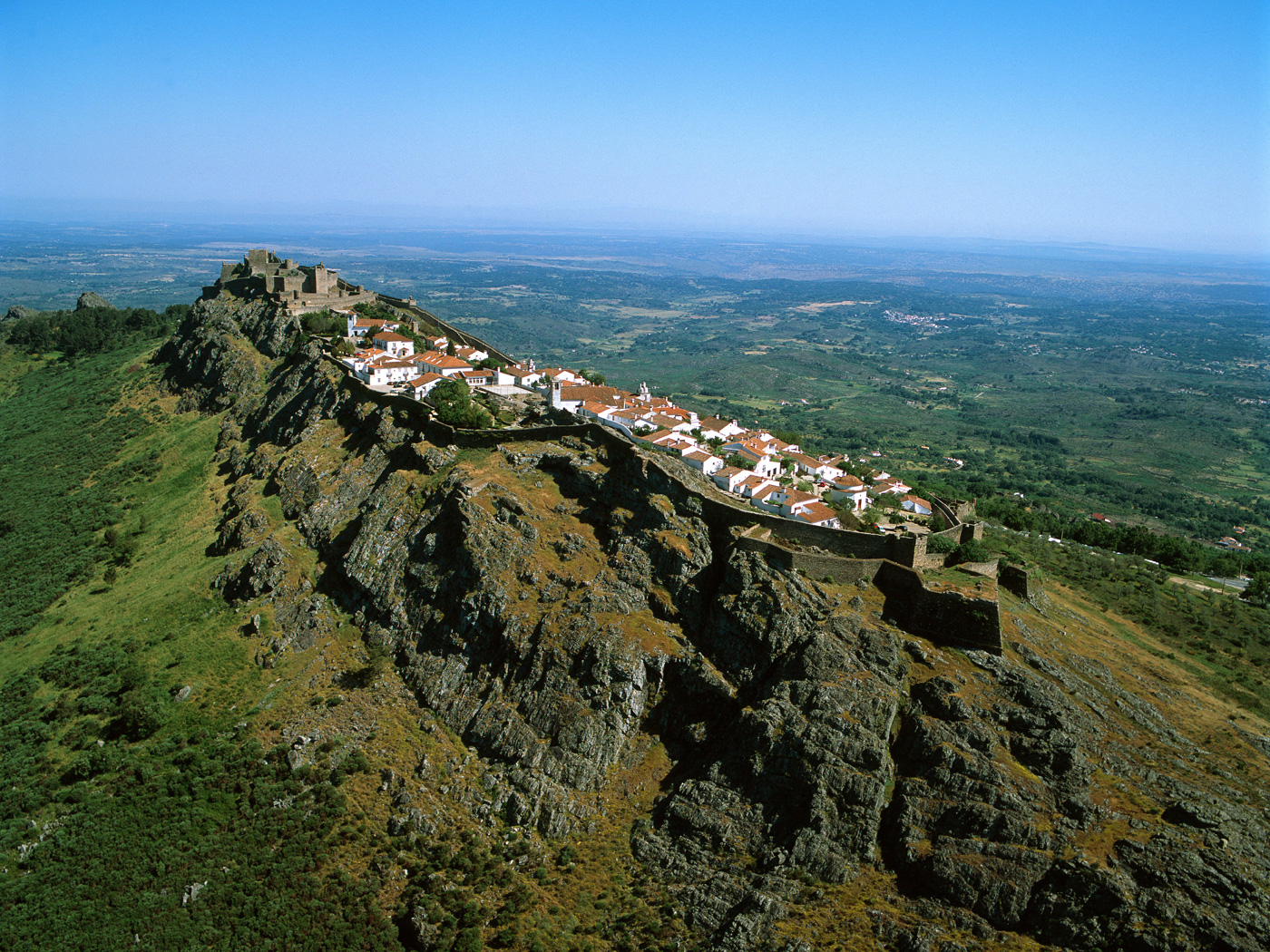 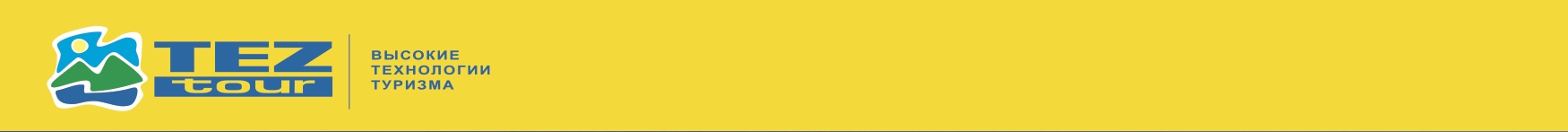 АЛГАРВЕ
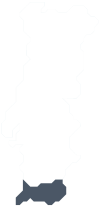 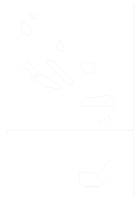 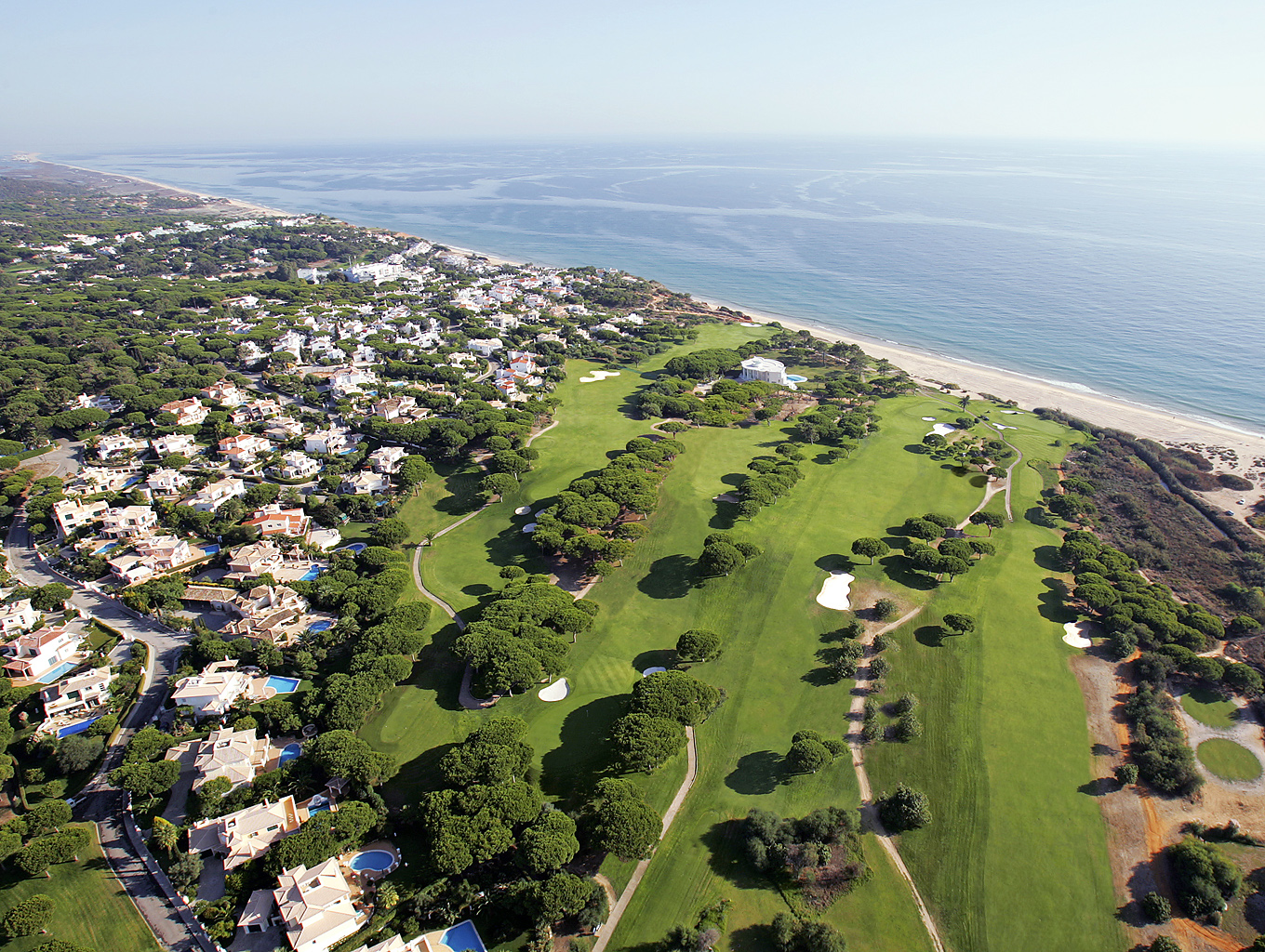 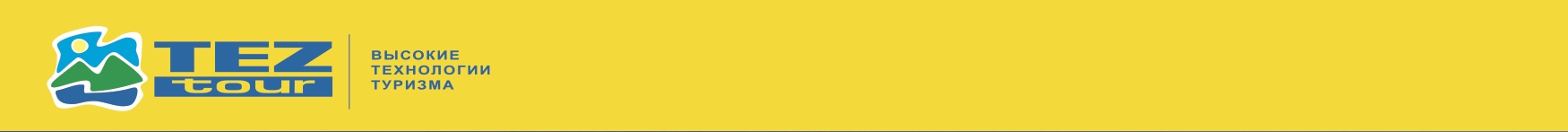 АЗОРСКИЕ О-ВА
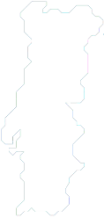 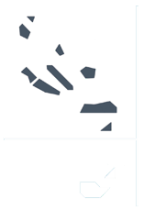 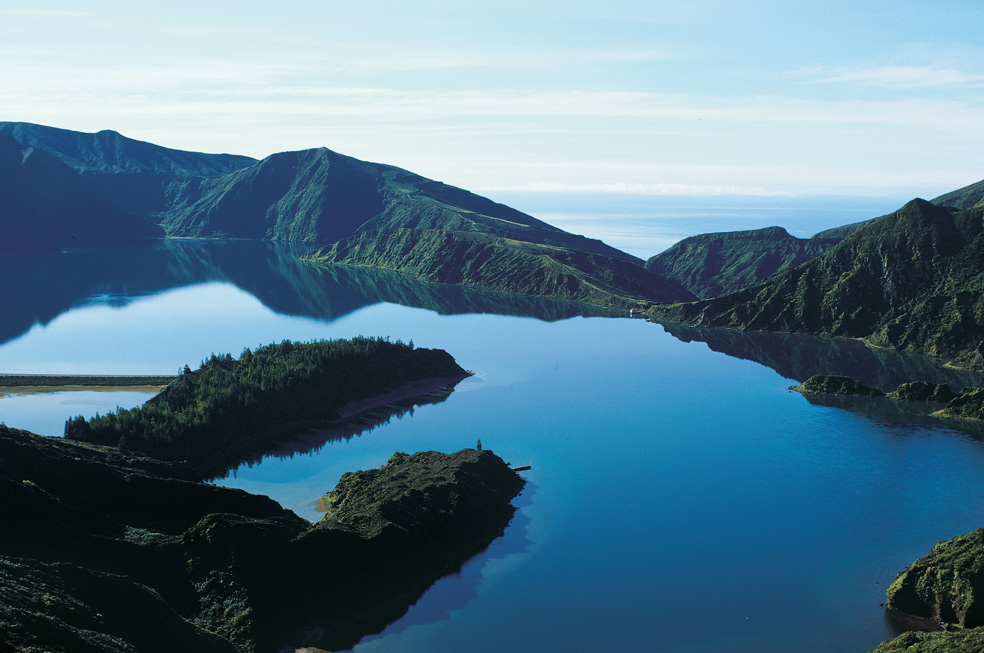 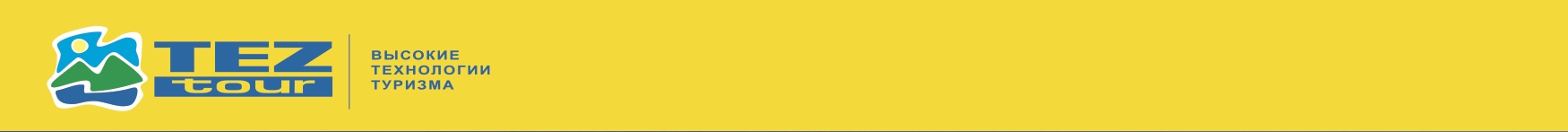 О. МАДЕЙРА
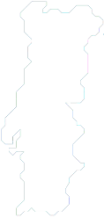 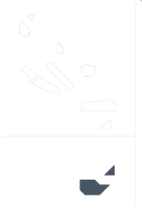 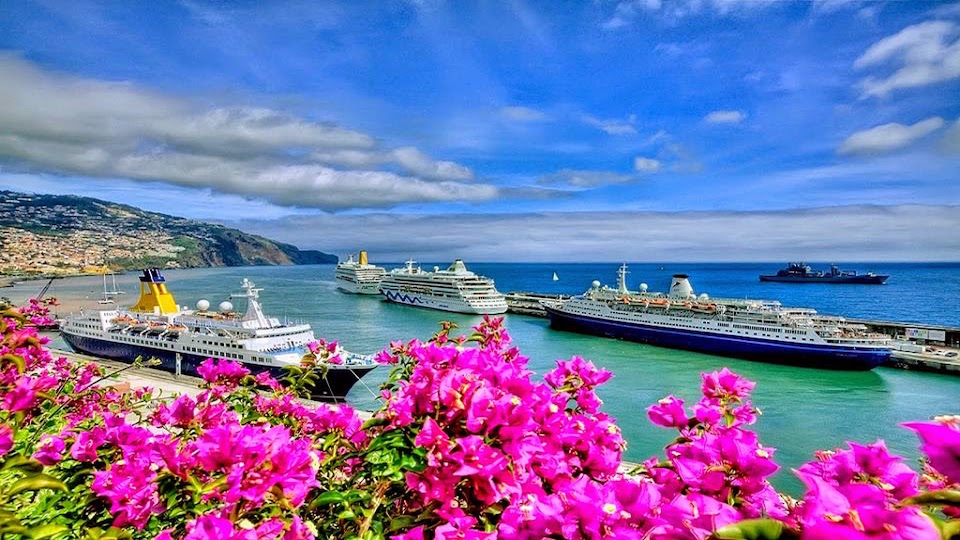 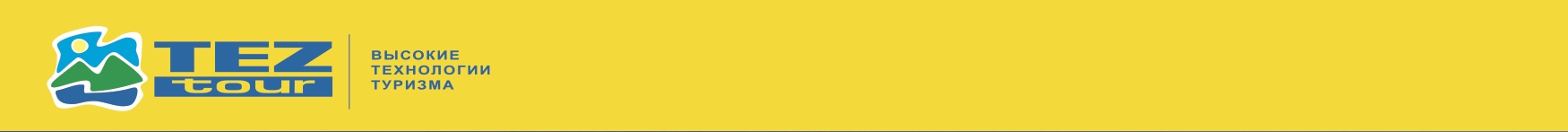 Мы так близки к Вам…
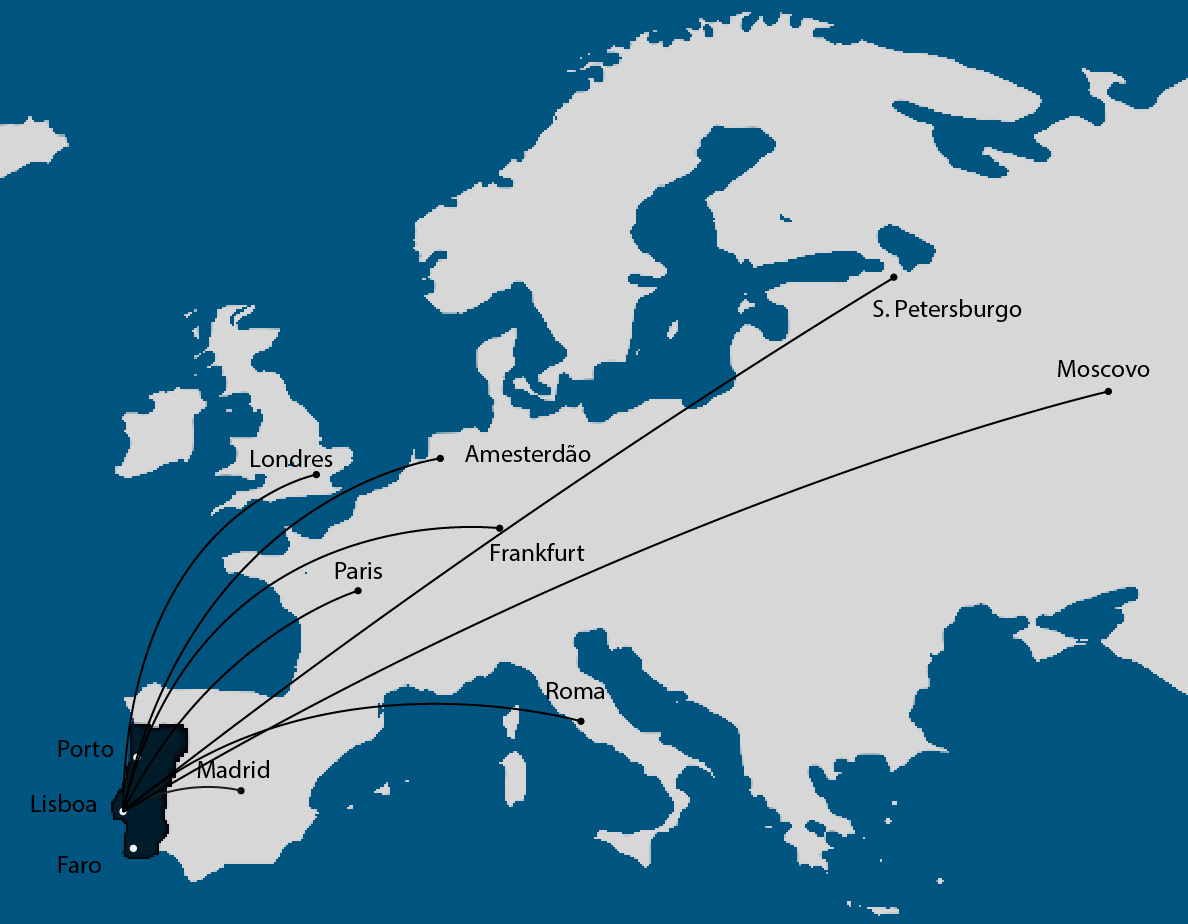 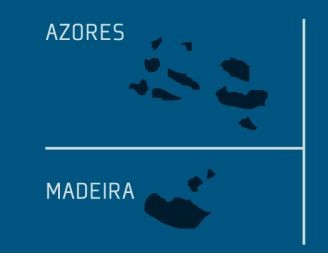 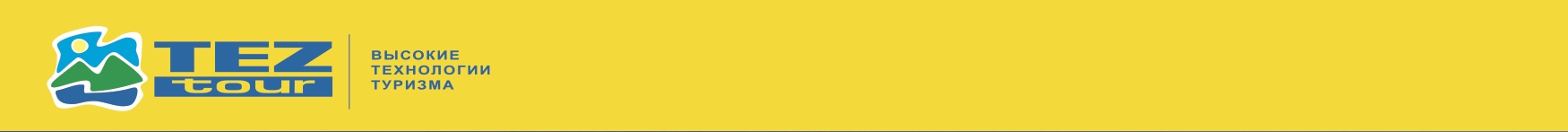 Как добраться до Португалии
На самолете - международный аэропорт в Лиссабоне, Порту, Фару, Фуншал, Понта, Санта-Мария. 

На корабле - Морские порта - новые круизные терминалы в Лиссабоне, Порту, Фуншал.
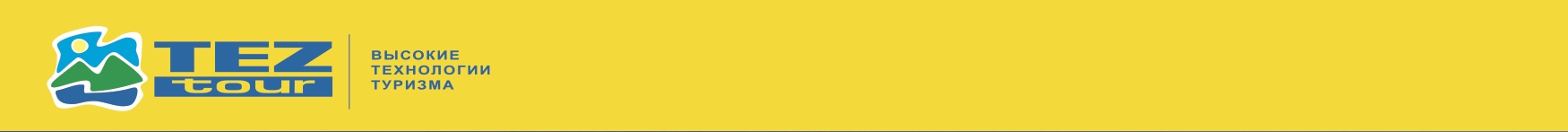 ... Мы легко доступны
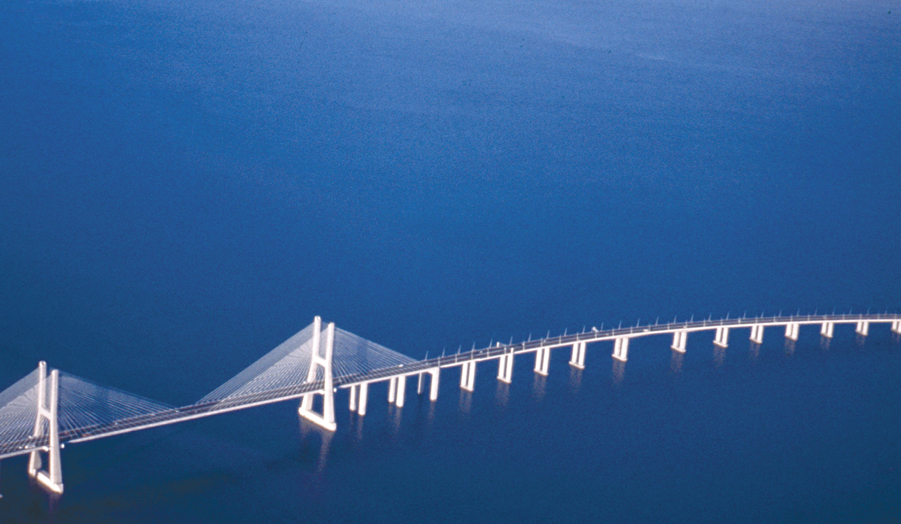 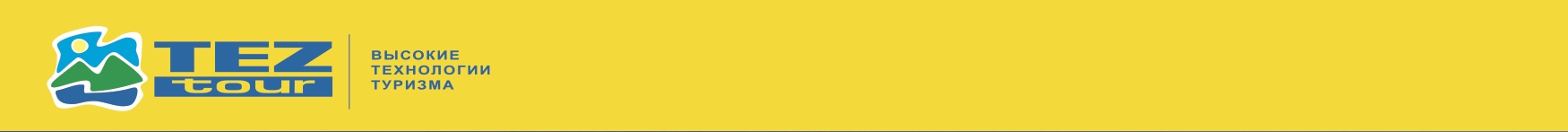 Возможно Вы слышали об этом....
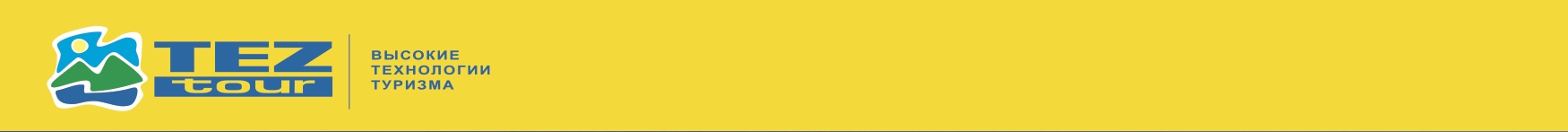 Радушные люди
теплые и доброжелательные люди с спокойным характером 
восприимчивы к иностранным посетителям
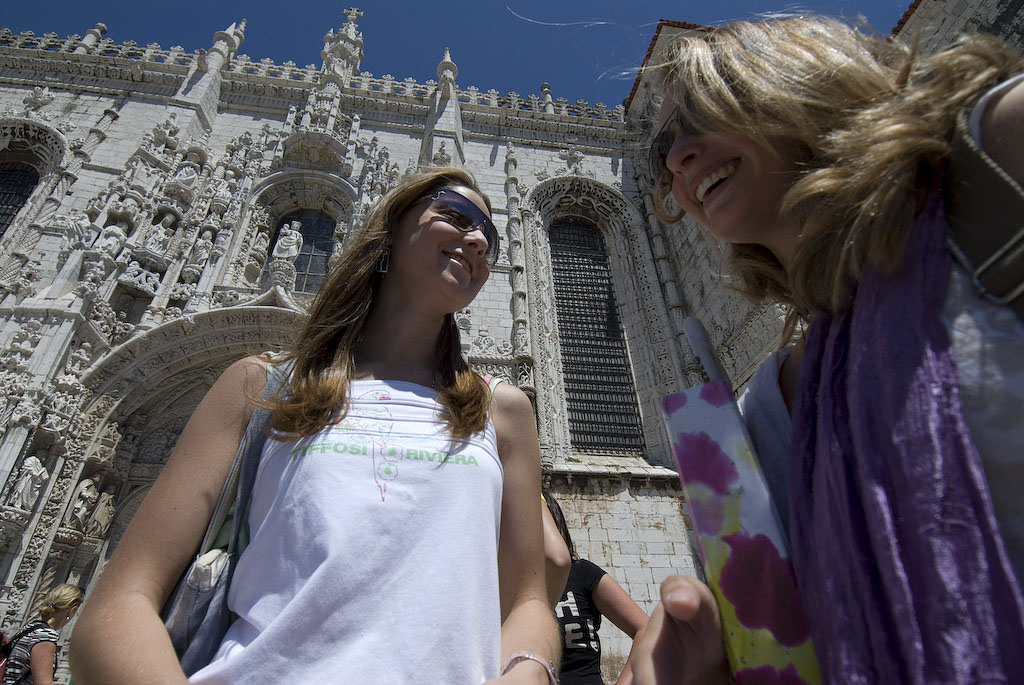 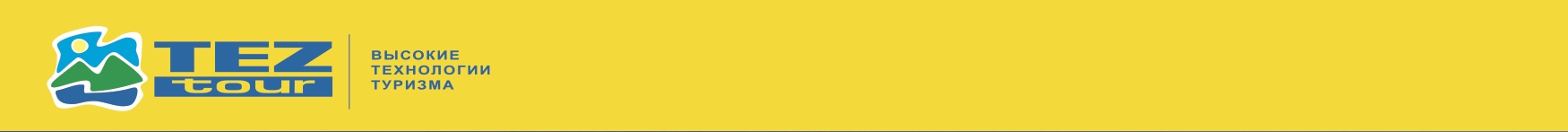 Атлантическое побережье
850 км береговой линии золотых песчаных пляжей
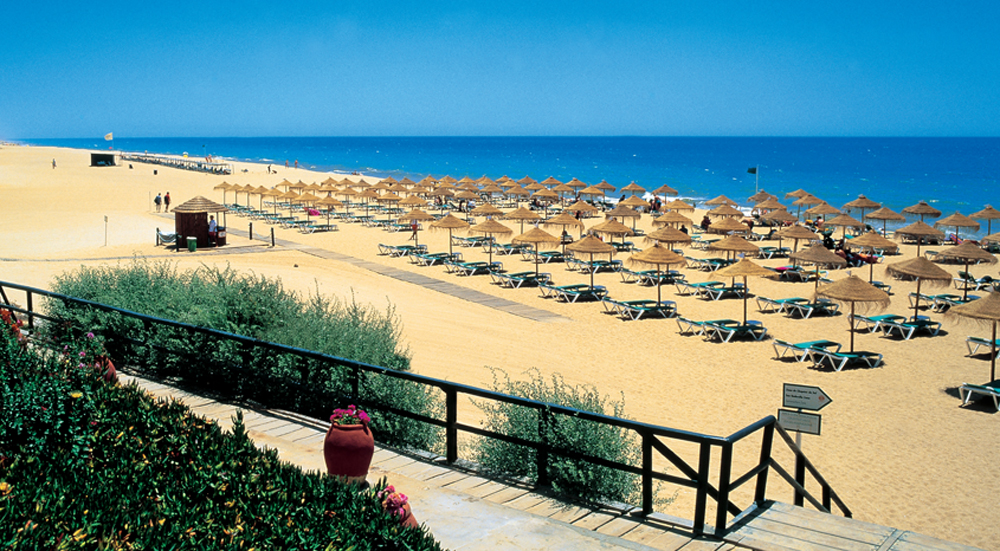 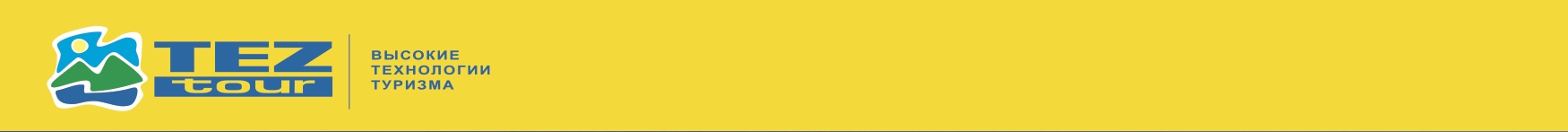 Самая солнечная страна в Европе
Более 280 солнечных дней в году
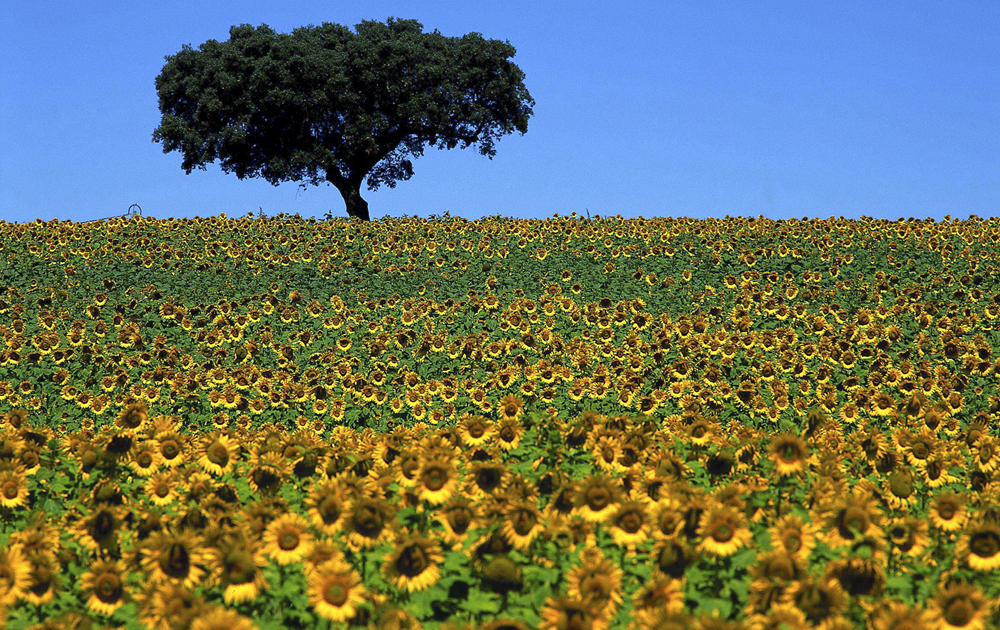 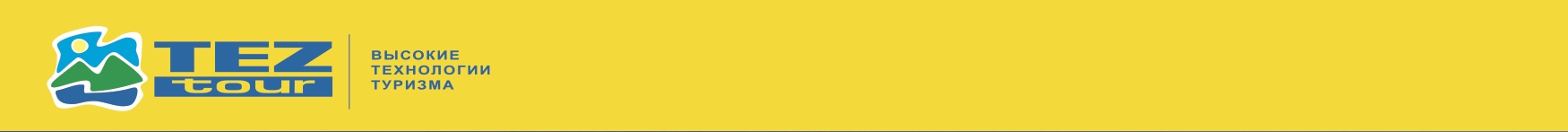 Наследие
900 лет богатейшей истории
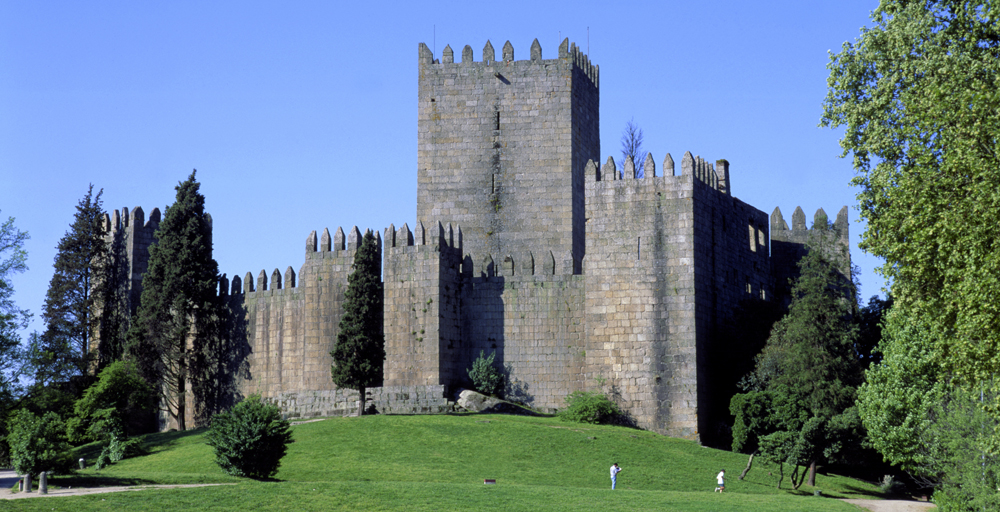 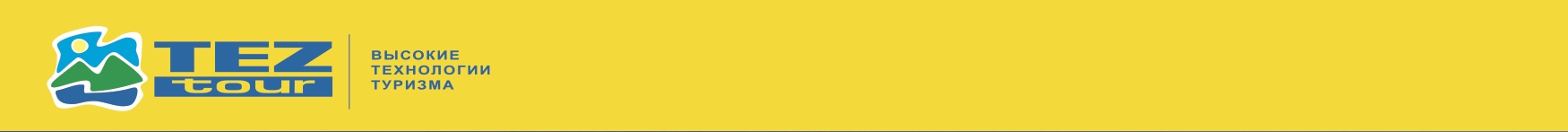 ФАДО
символ португальской души и нематериального 
культурного наследия человечества
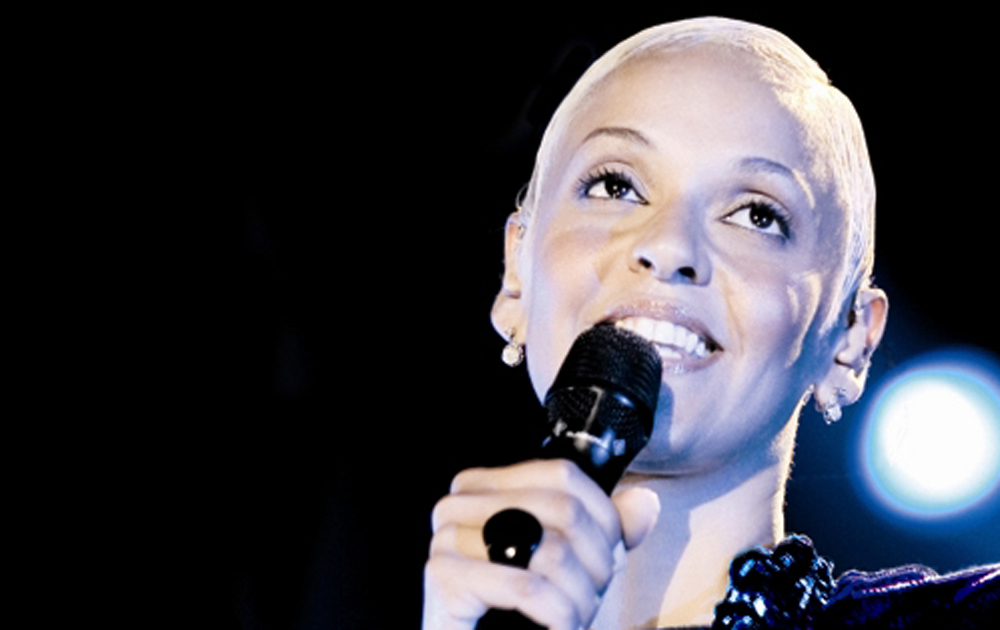 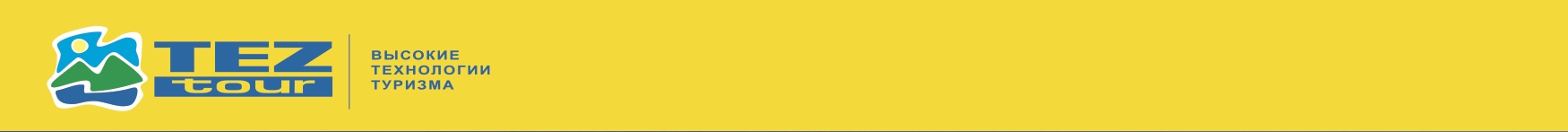 ГАСТРОНОМИЯ…
лучшая рыба в мире, отличная кухня по всей стране 
С изысканной кухней и Michelin  ресторанов
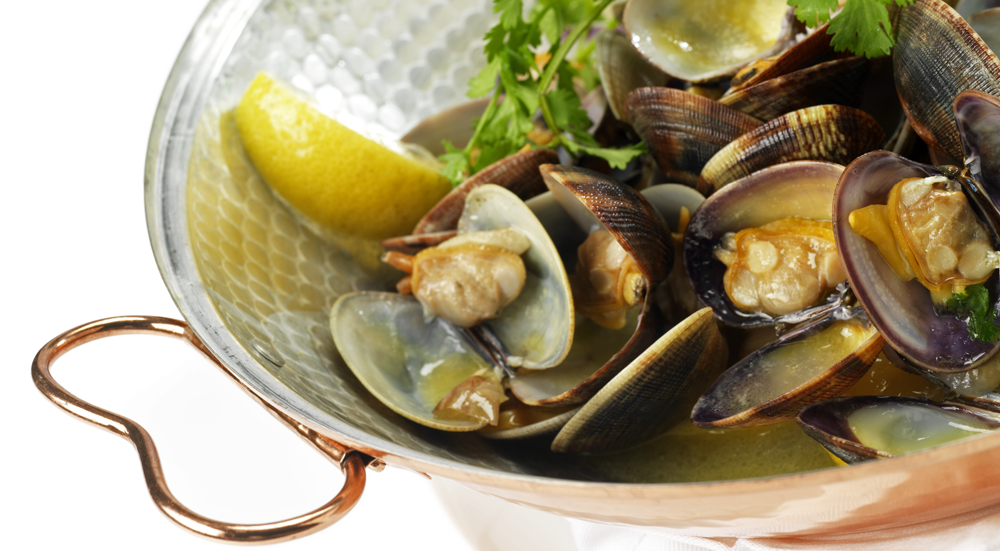 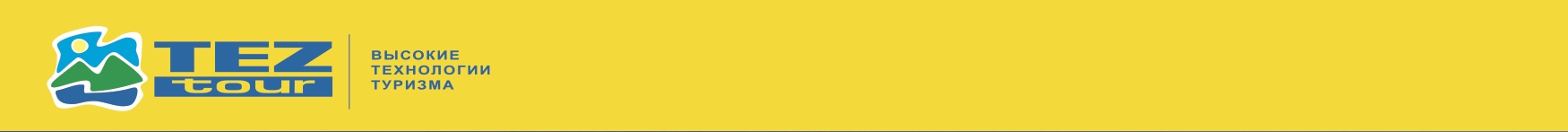 …и много вина
уникальные сорта  винограда и родина знаменитого портвейна 
Португальские красные и белые вина обладатели многочисленных 
международных премий
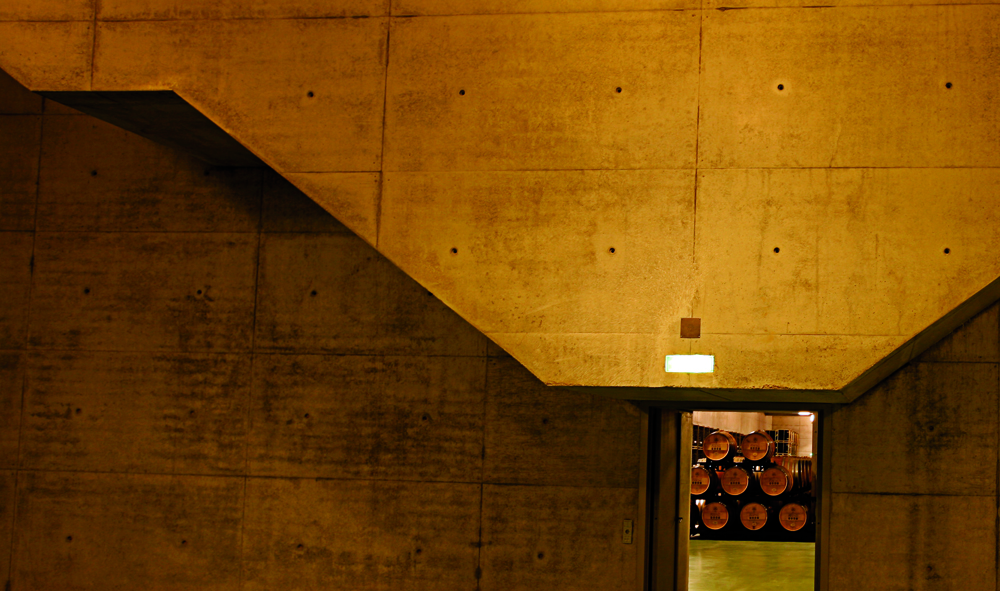 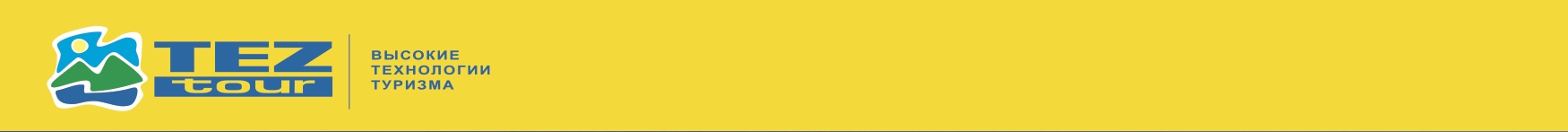 Португальские гольф курсы
Топ гольф направление
Гольф поля разработаны известными архитекторами и дизайнерами 
гольф круглый год
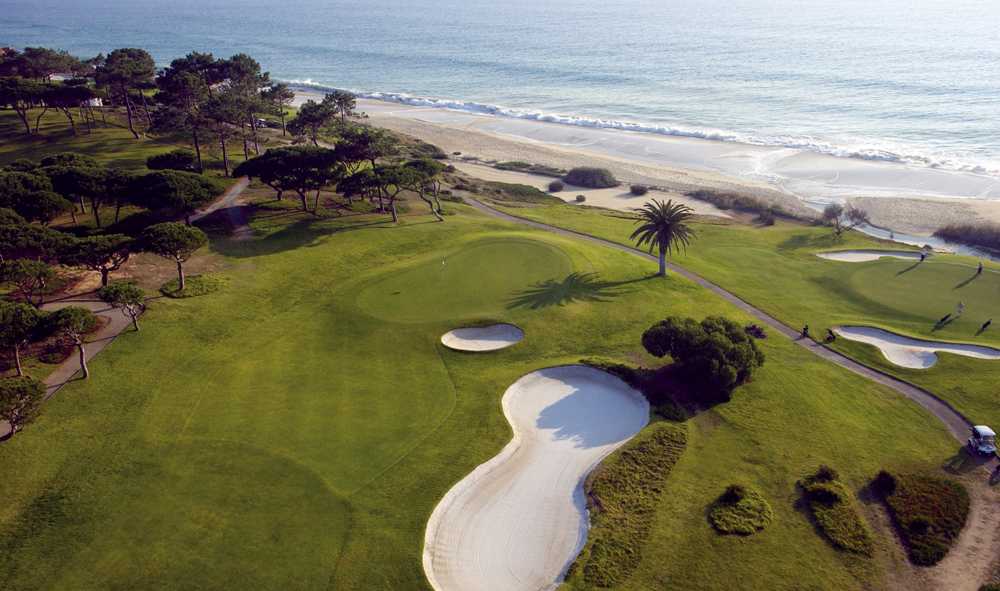 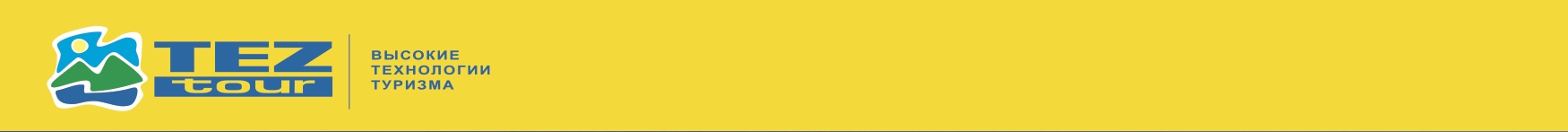 ночная жизнь
одна из лучших ночных жизней в Европе 
много открытых баров и дискотек
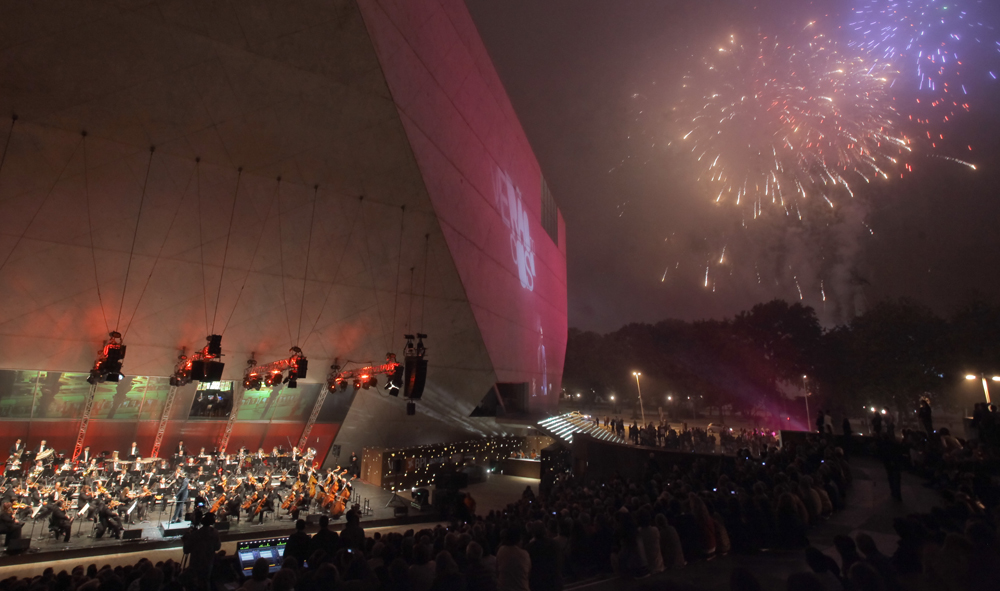 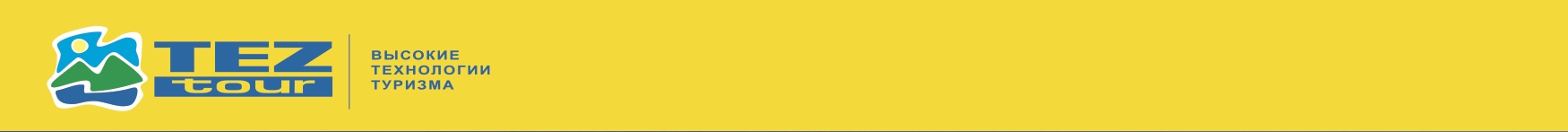 вещи, которые вы хотели бы знать о Португалии ...
Современная архитектура
Два признания  : Eduardo Souto de Moura
Siza Vieira
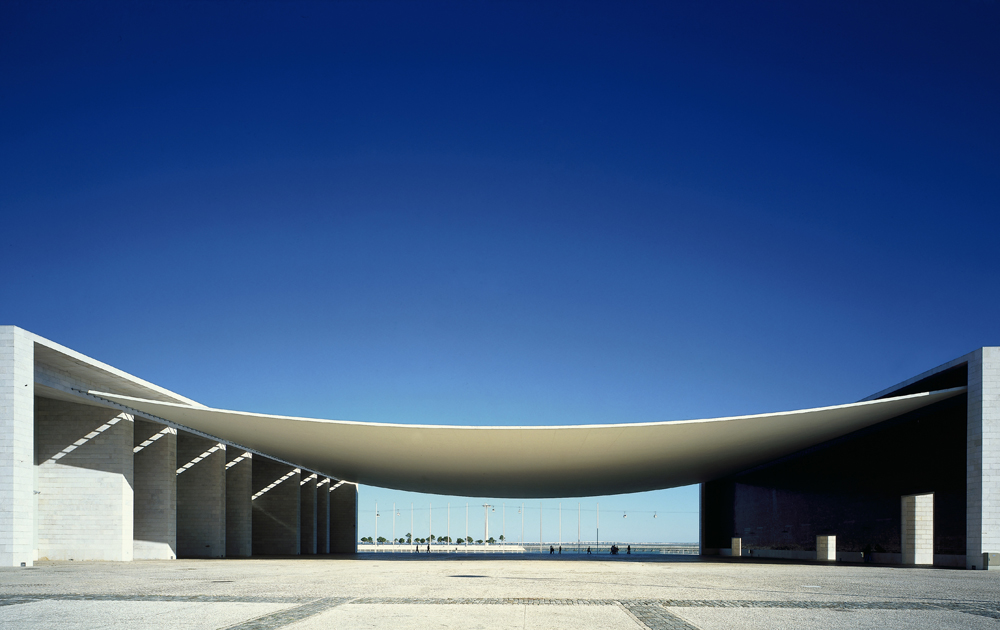 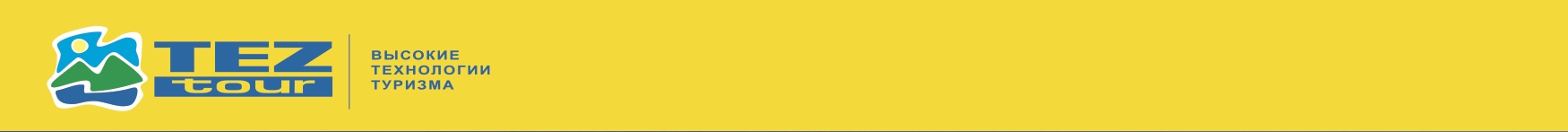 Нетронутая природа
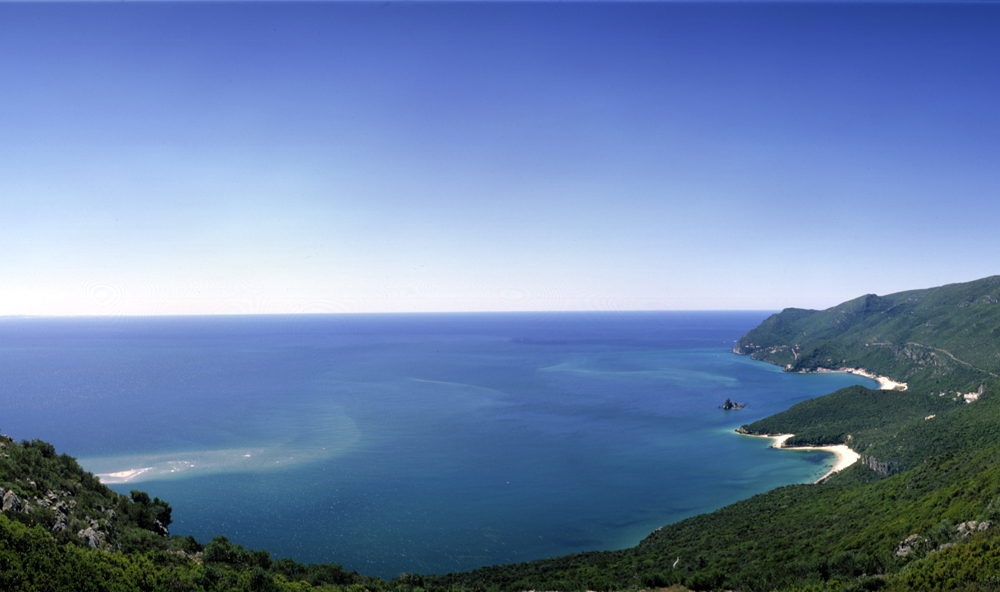 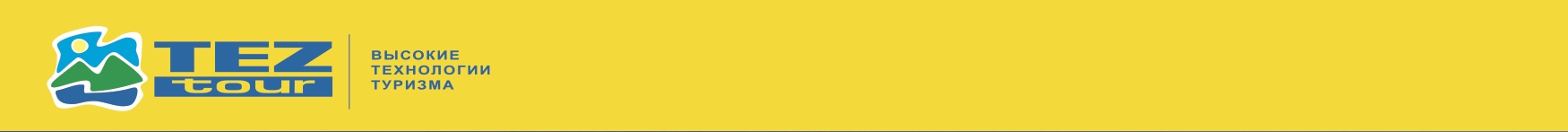 Более 22%  территории Португалии
входит в сеть Природа-2000, что делает Португалию одной 
из самых амбициозных европейских стран в защите биоразнообразия.
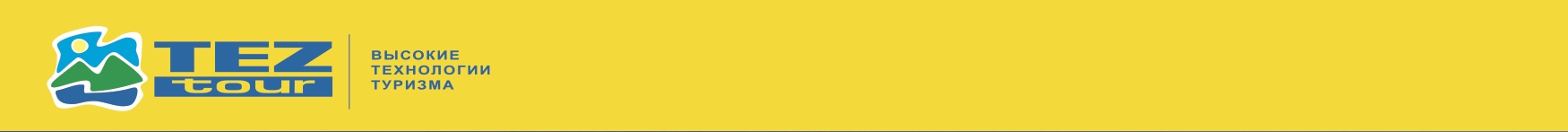 Всемирное наследие
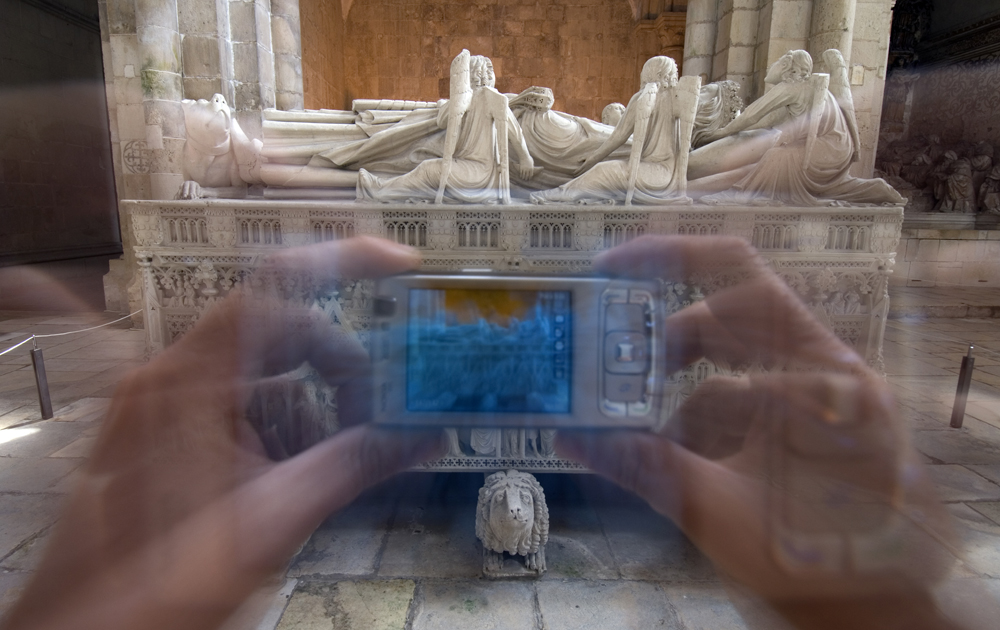 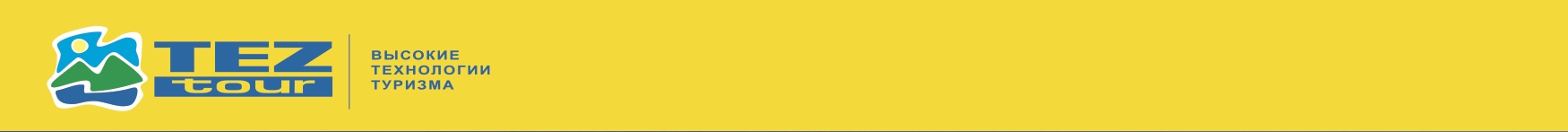 14 объектов на территории Португалии были классифицированы по Списку всемирного наследия ЮНЕСКО. А именно, исторические центры, археологические памятники, культурные ландшафты и нематериальное наследие.
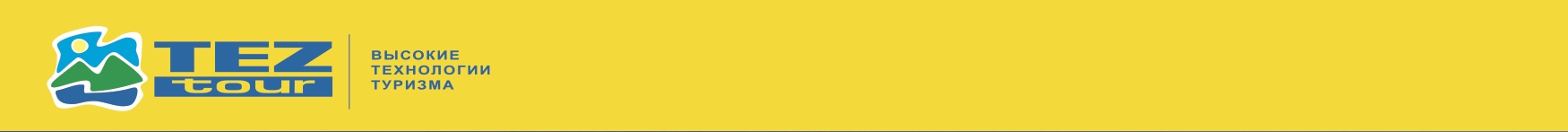 мега события...
DMS Corporate
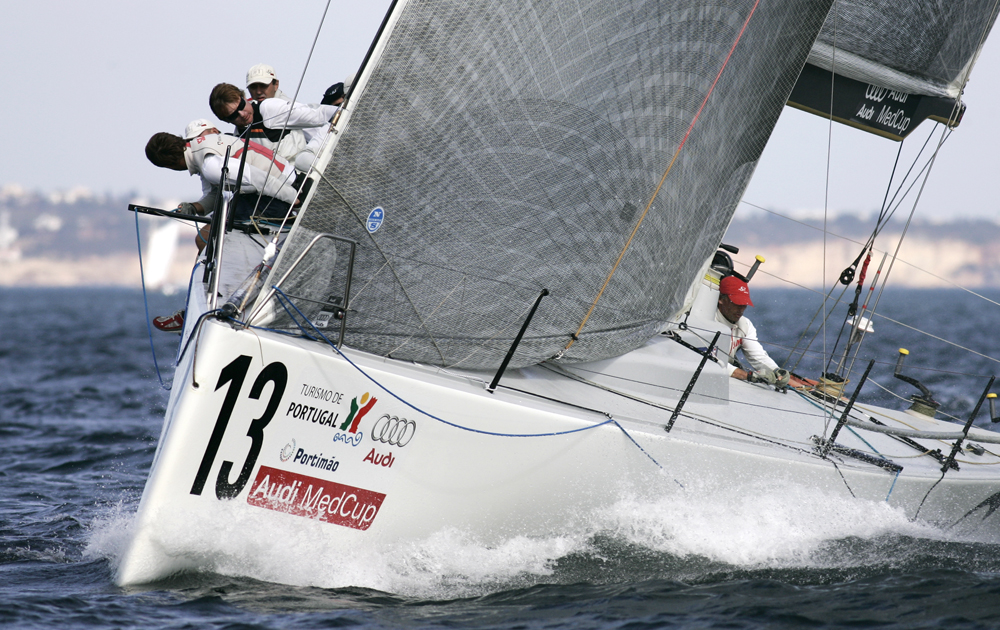 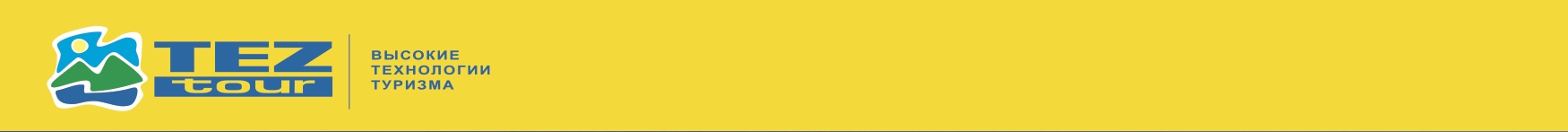 Лучшее место для приключений
Корпоративное решение
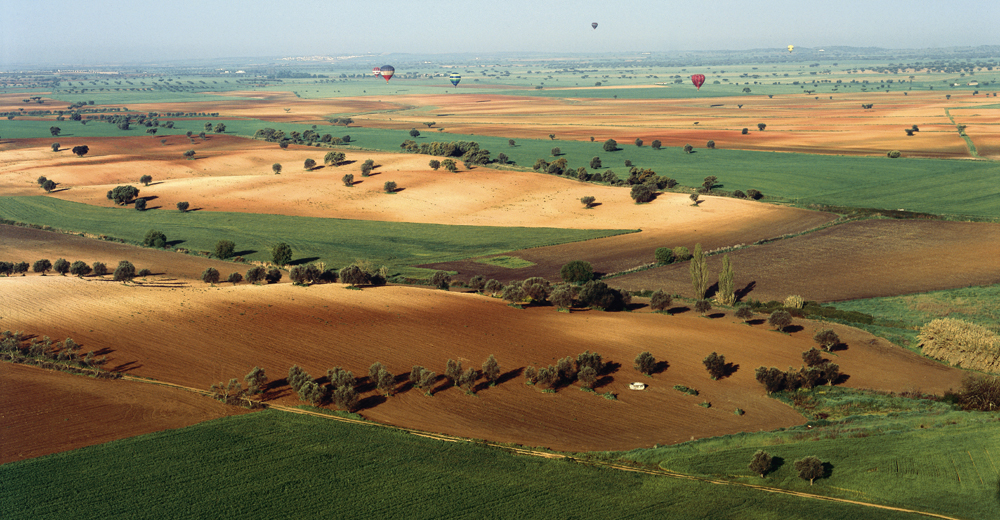 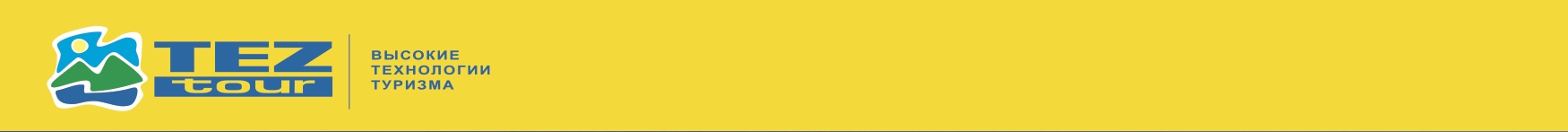 фестивали
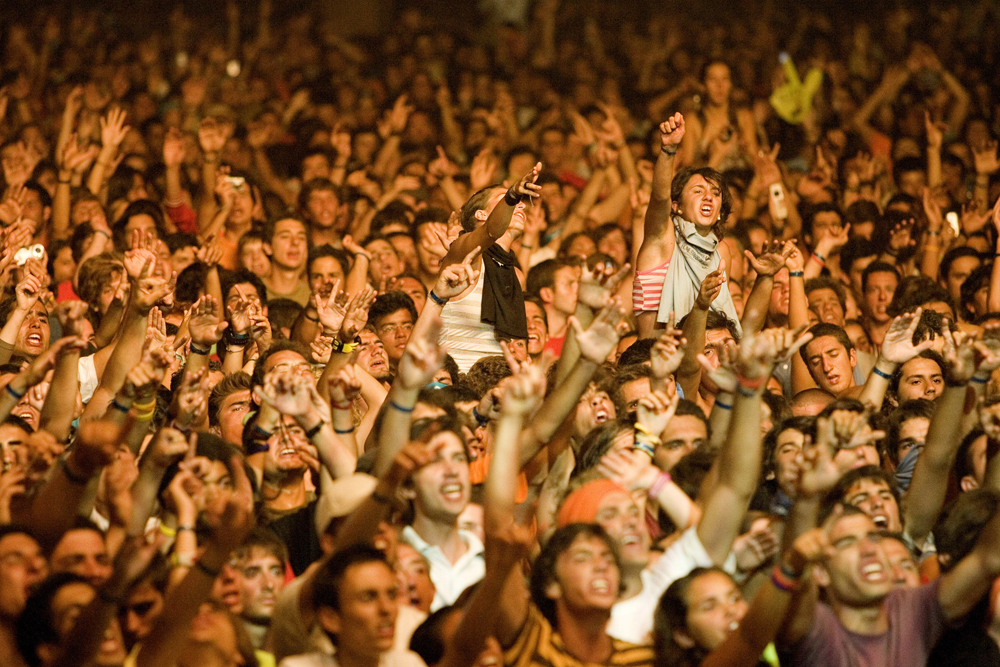 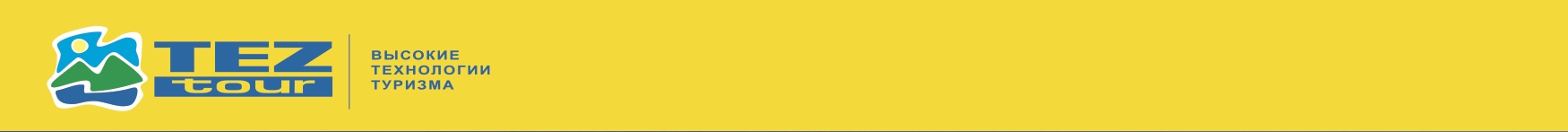 Спорт и Серфинг
Одно из лучших мест для серфинга в Европе
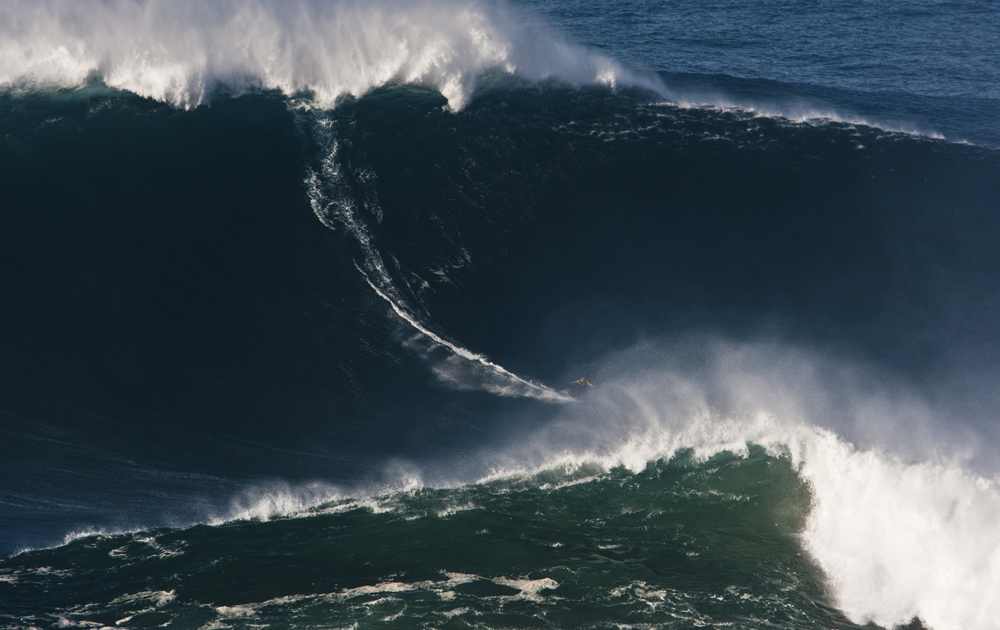 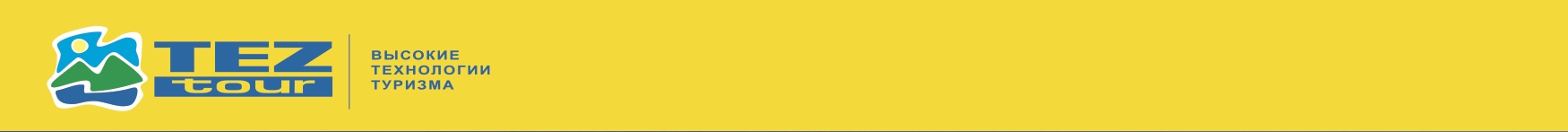 Уникальные краски
Лиссабон является единственной европейской столицей, где солнце садится над морем
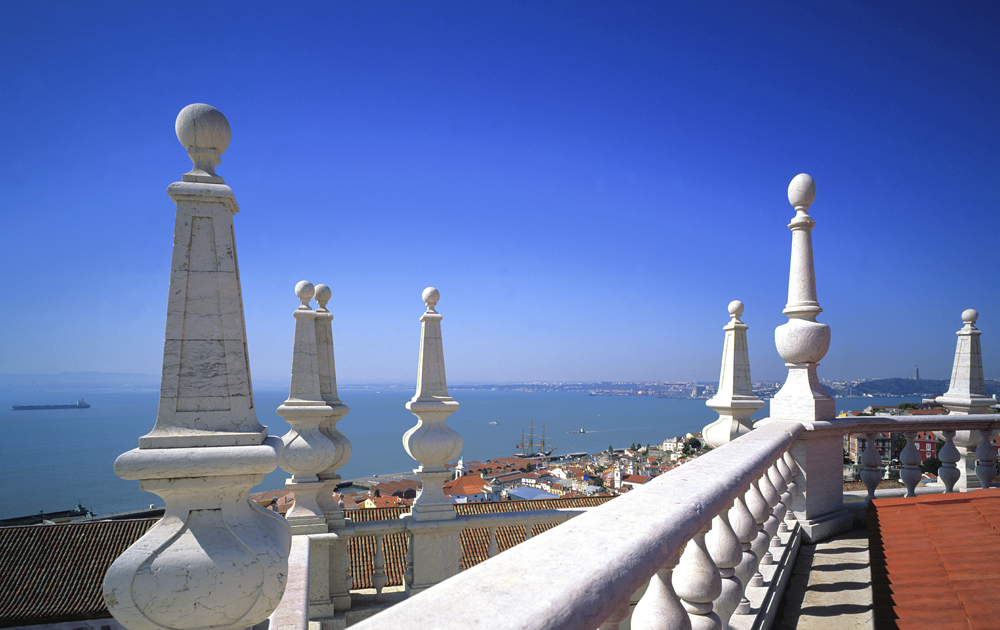 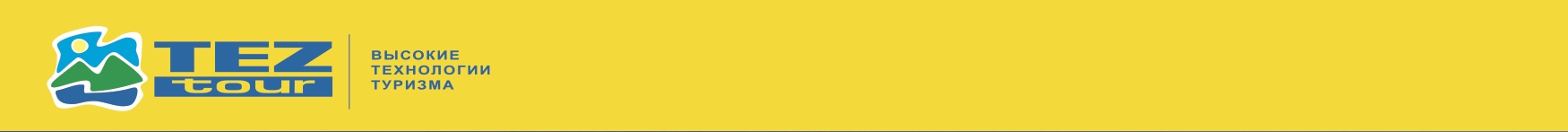 места для расслабления
Relax
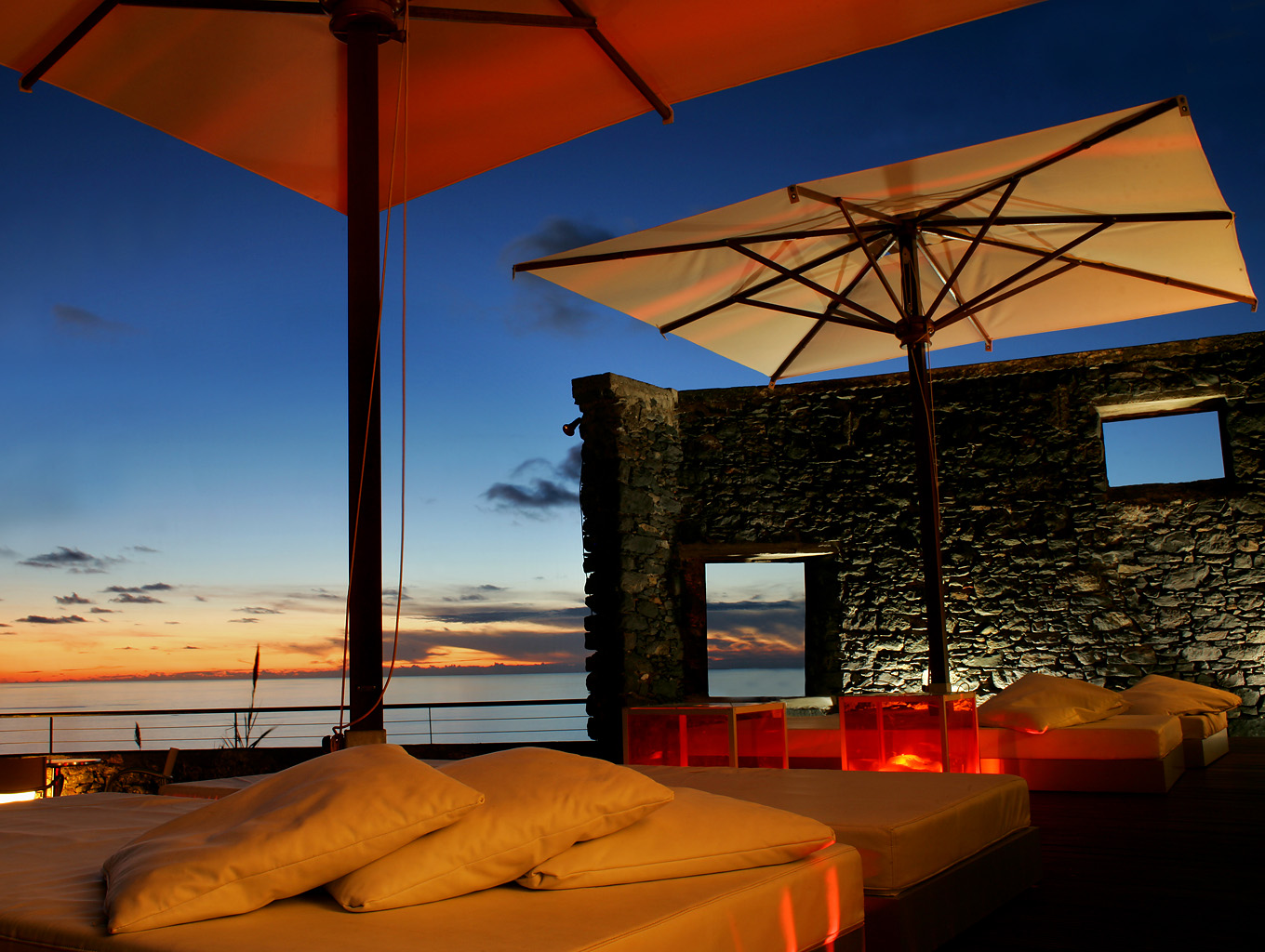 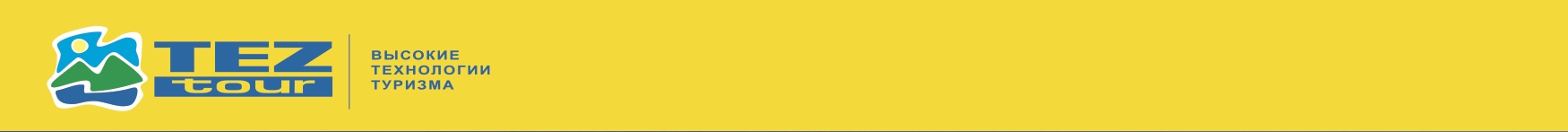 Большое разнообразие на небольшом расстоянии, делает Португалию идеальным местом для отдыха.
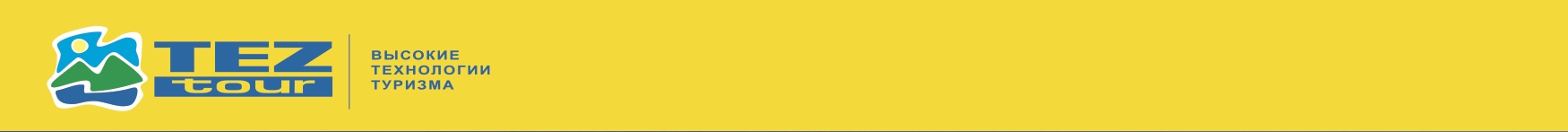 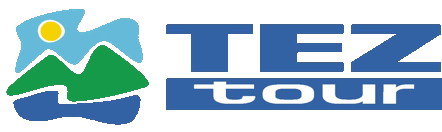 СЕЗОН 2017
ЭКСКУРСИОННЫЕ ТУРЫ
ОСТРОВ МАДЕЙРА
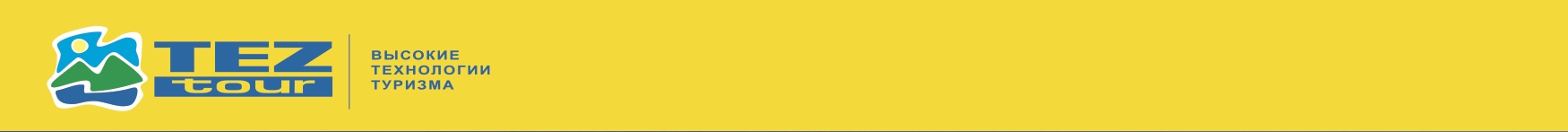 ЭКСКУРСИОННЫЕ ТУРЫ
ЛИССАБОН
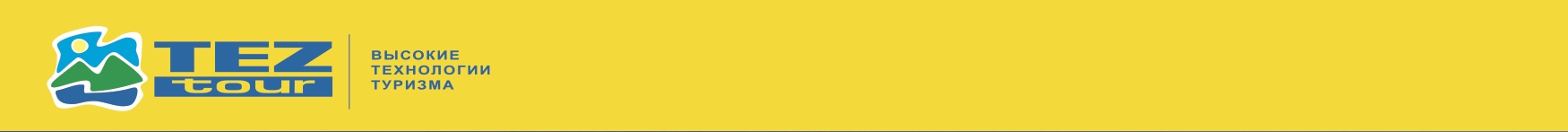 СИТИ ТУРЫ ЛИССАБОН
Лиссабон для всех 3-8 ночей
Классический Лиссабон 5-8 ночей
Королевский Лиссабон 6-8 ночей
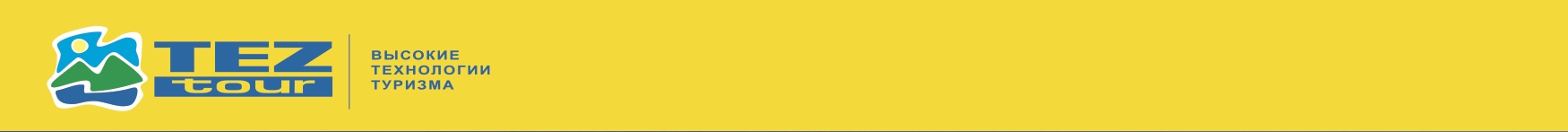 Лиссабон для всех
Лиссабон
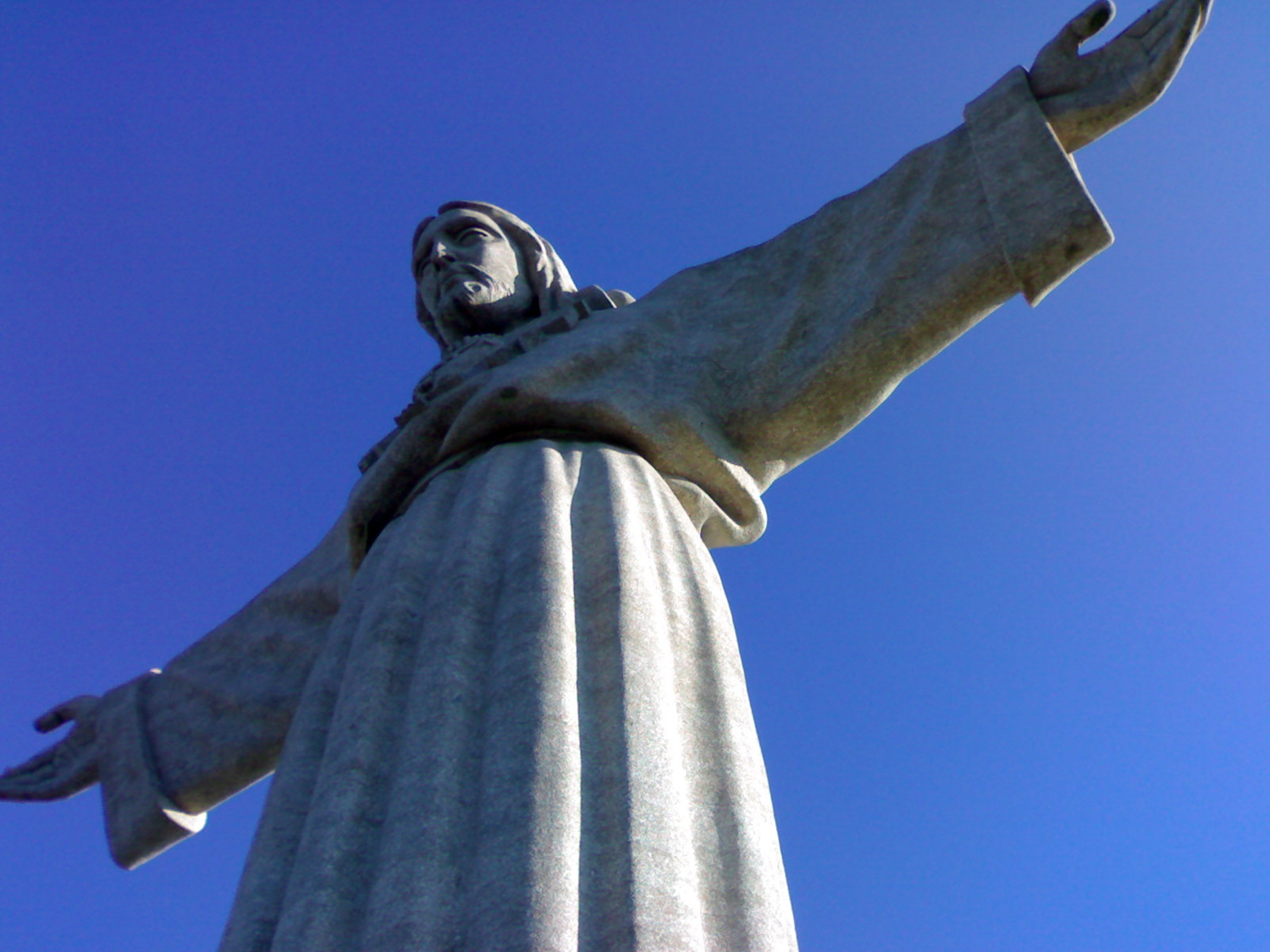 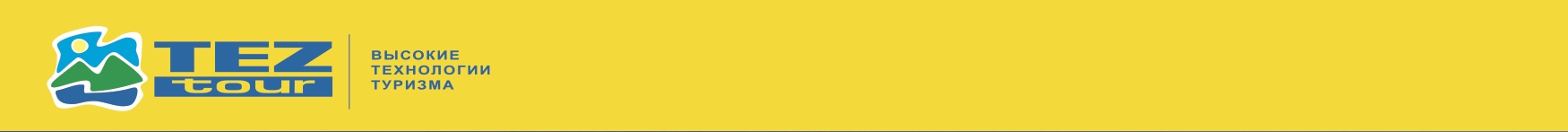 47
Классический Лиссабон
Лиссабон - Кашкайш - Эшторил - Мыс Кабо де Рока - Синтра (поместье Регалейра)
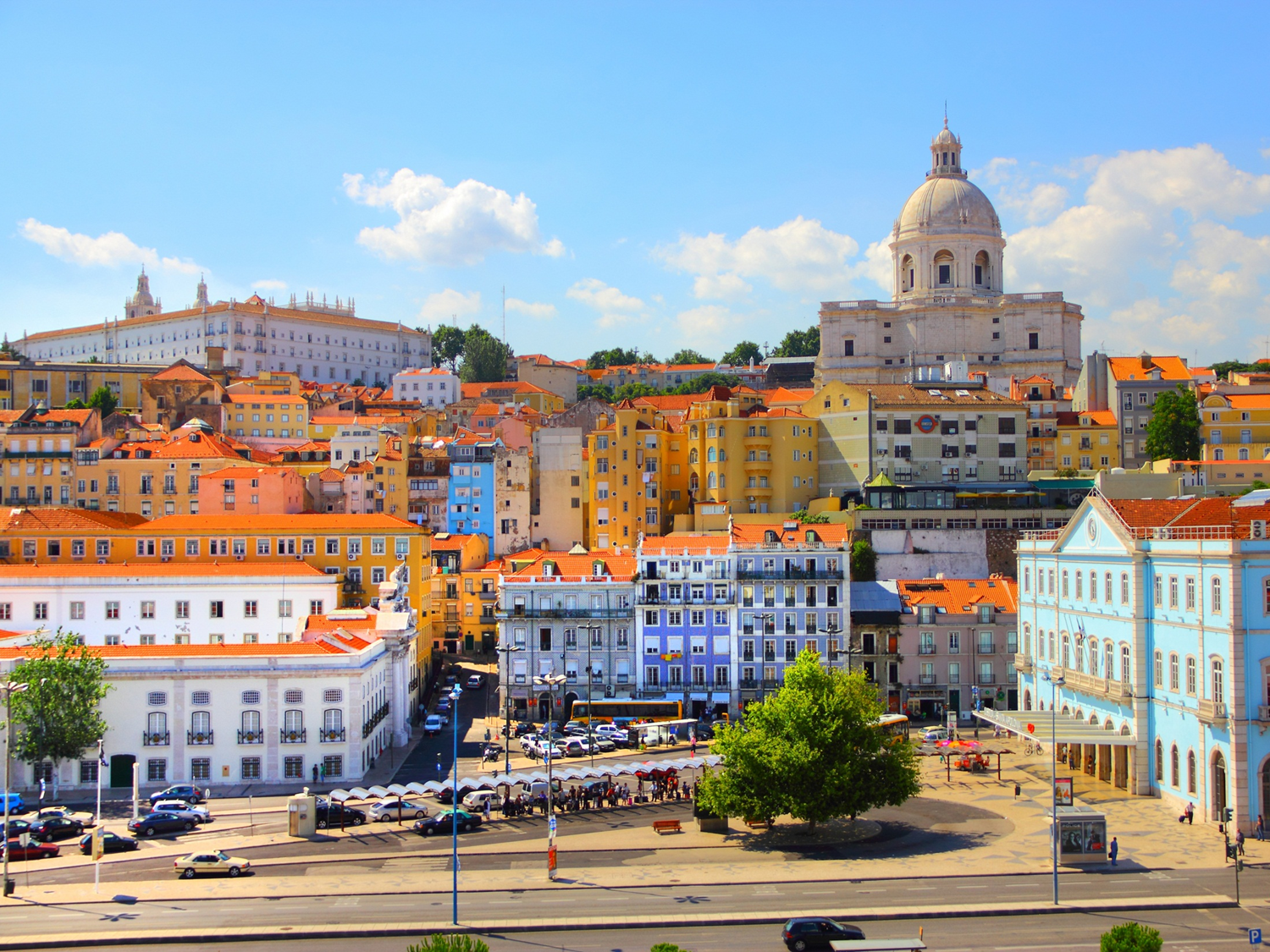 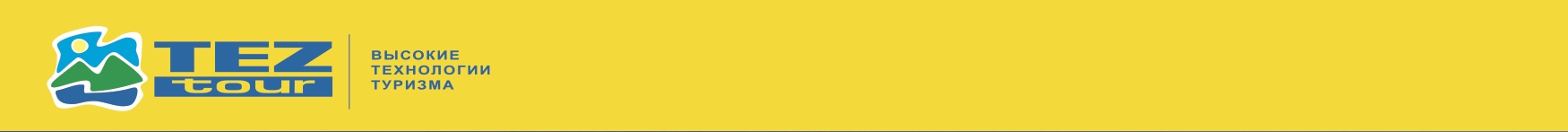 48
Королевский Лиссабон
Лиссабон - Кашкайш - Эшторил - Мыс Кабо де Рока - Синтра (поместье Регалейра - национальный дворец Синтра) - Обидуш - Алкобасу - Баталья - Фатима
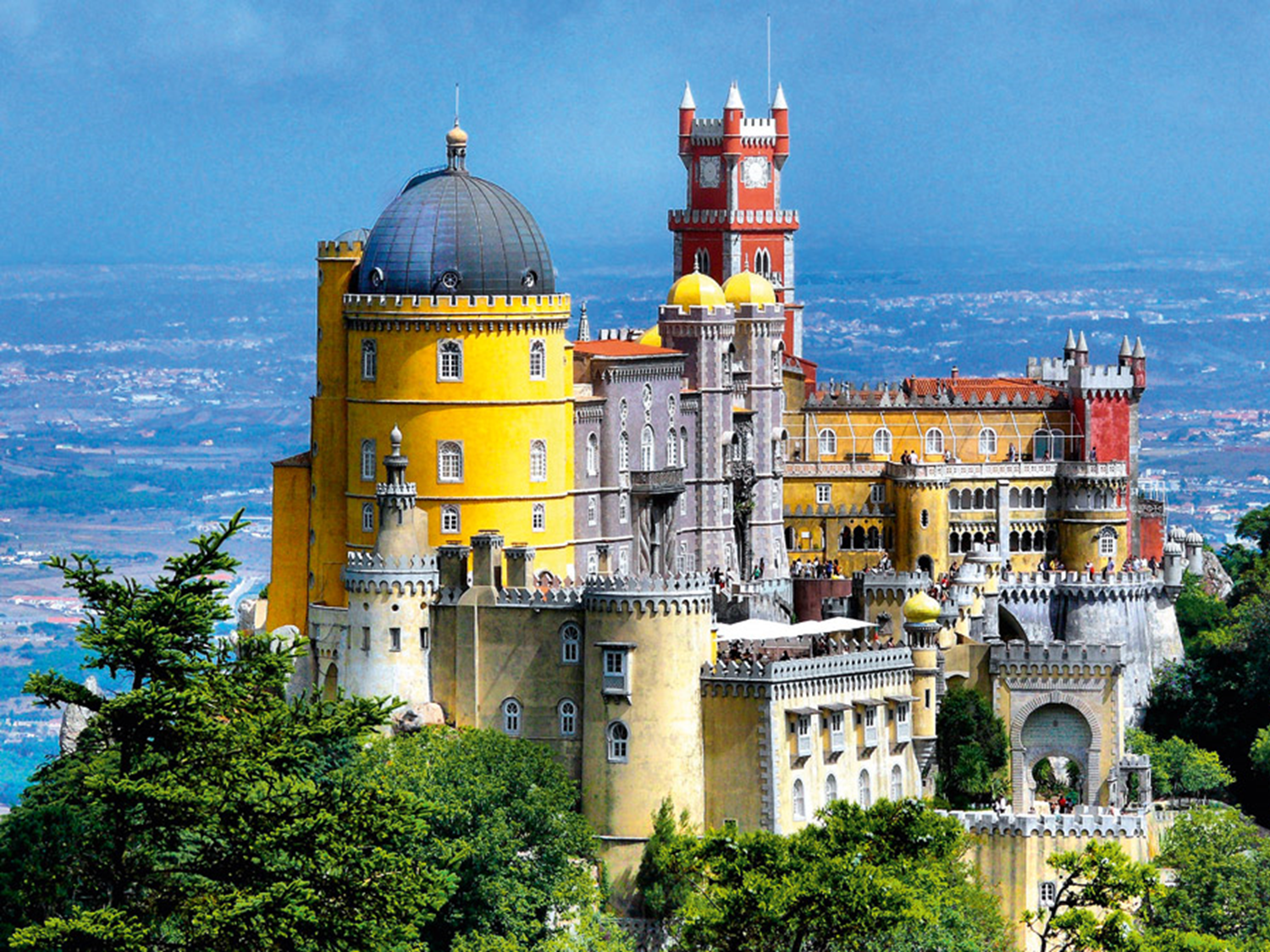 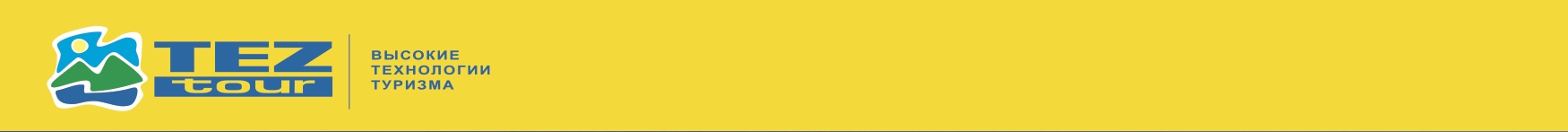 49
В стоимость входит
Питание по программе 
Трансферы, экскурсии и сопровождение в музеи с русскоговорящим гидом 
Проживание в отелях: Лиссабон выбранной категории
 
В стоимость не входит
Билеты в музеи - примерно цена 6 евро
Аудиогид оплачиваются дополнительно - 10 евро с человека на тур или 2.00 с человека в сутки

Дополнительно
Возможно бронировать ряды в автобусе с доплатой.
Цена указа с человека
1 ряд - 50 евро 
2-3 ряд 45 евро
4-5 ряд 40 евро
Любой другой ряд по желанию 35 евро
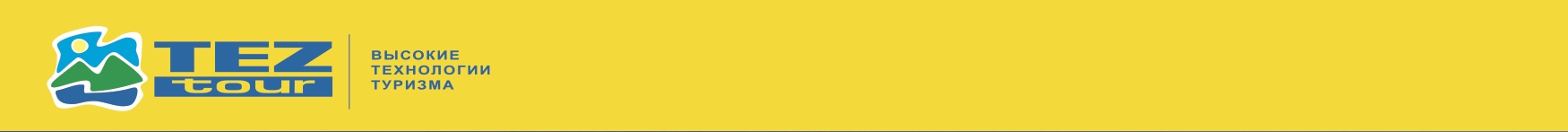 ЭКСКУРСИОННЫЕ ТУРЫ
ПОРТУГАЛИИ
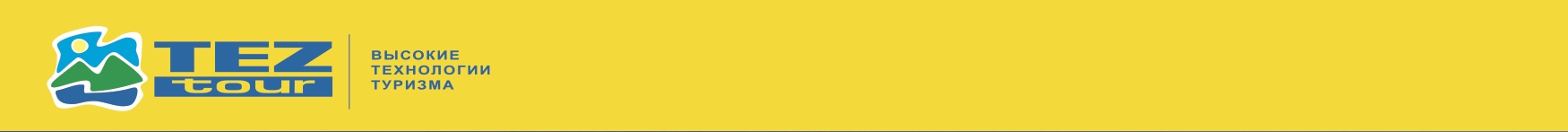 Экскурсионные туры
Знакомство с Португалией
Две столицы Португалии
Классическая Португалия
По Золотому кольцу
Королевская Португалии
Легенды Империи
По следам Тамплиеров
Португальская прогулка
Португальские Каникулы
Две столицы Португалии
Лиссабон - Порто - Томар - Куимбра
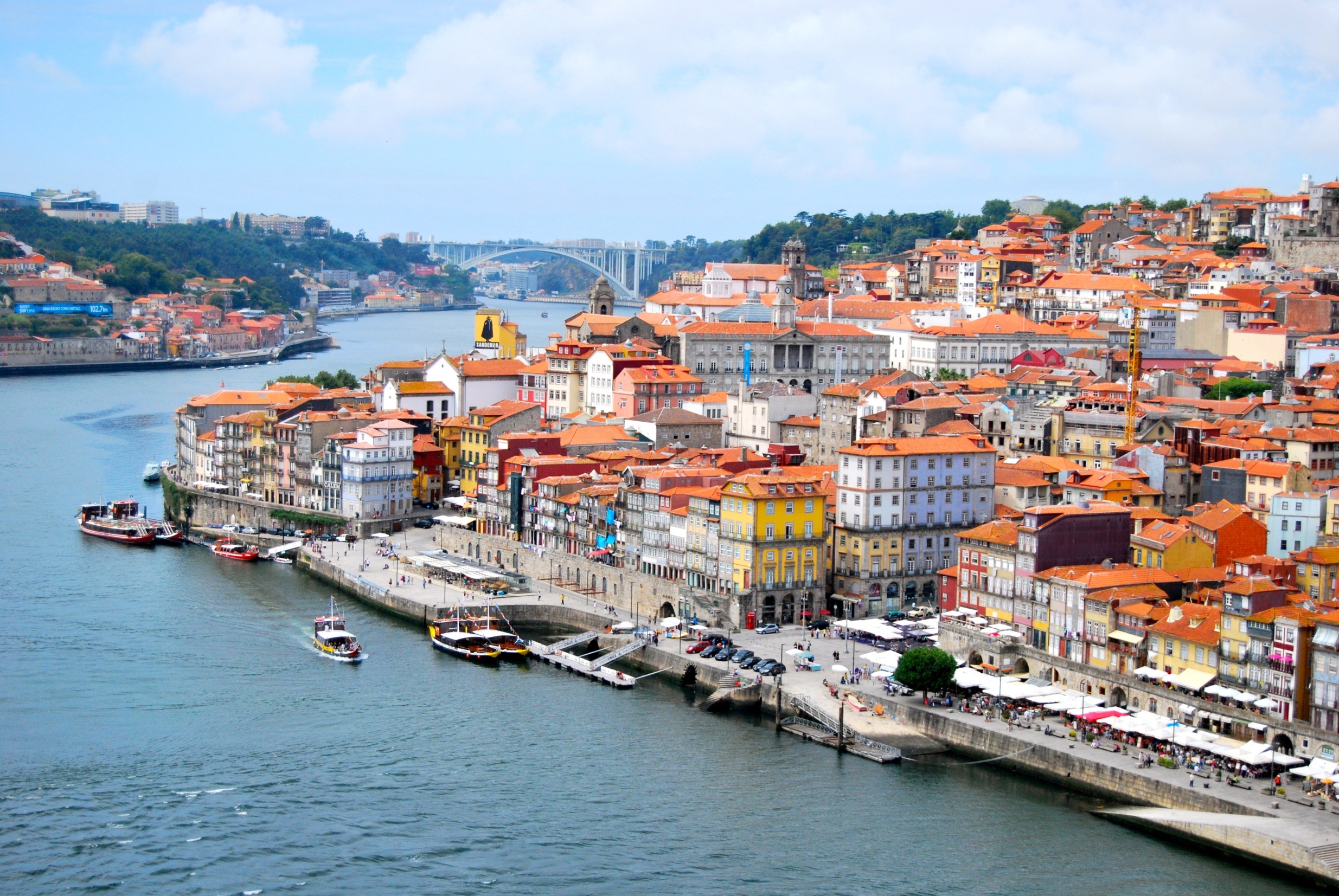 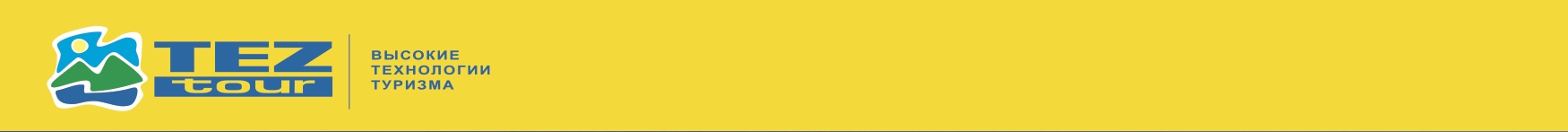 53
Португальская прогулка
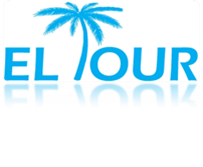 Лиссабон -  Эшторил - Кашкайш - Мыс Кабо де Рока - Синтра - Порто - Гимарайш - Брага - Бом Жезуш - Томар - Куимбра
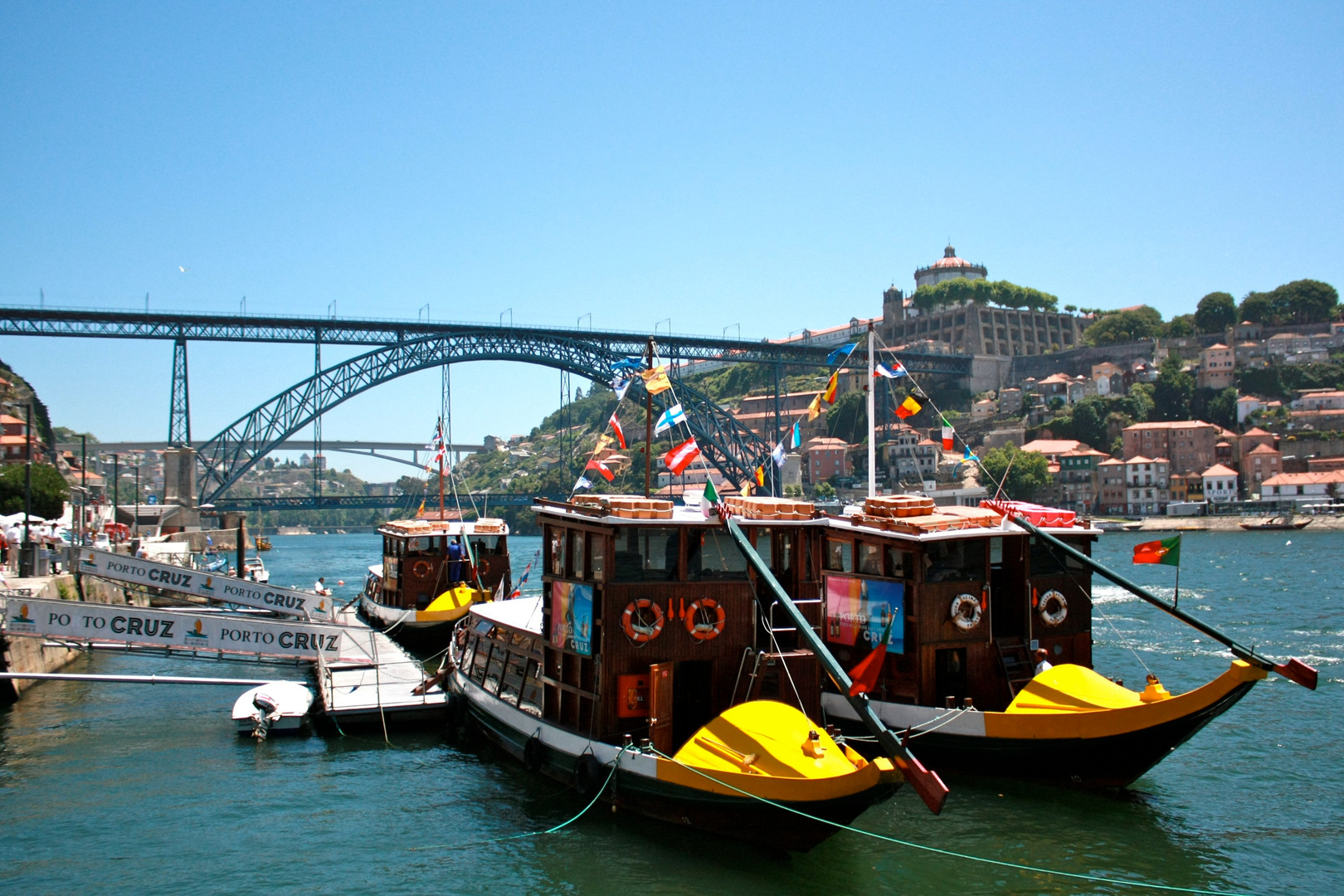 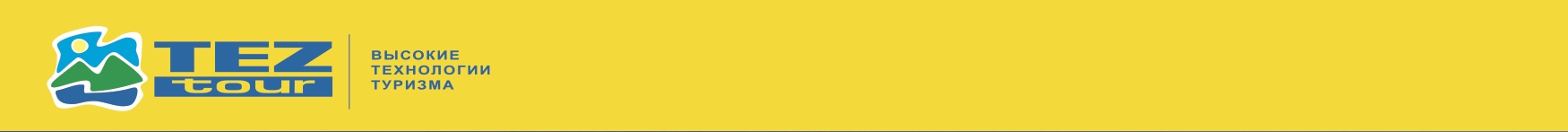 54
Португальские каникулы
Лиссабон - Кашкайш - Эшторил - Мыс Кабо де Рока- Синтра (поместье Регалейра)- Обидуш - Алкубасу - Баталья - Фатима - Порто - Гимарайш - Брага - Бом Жезуш - Томар - Куимбра
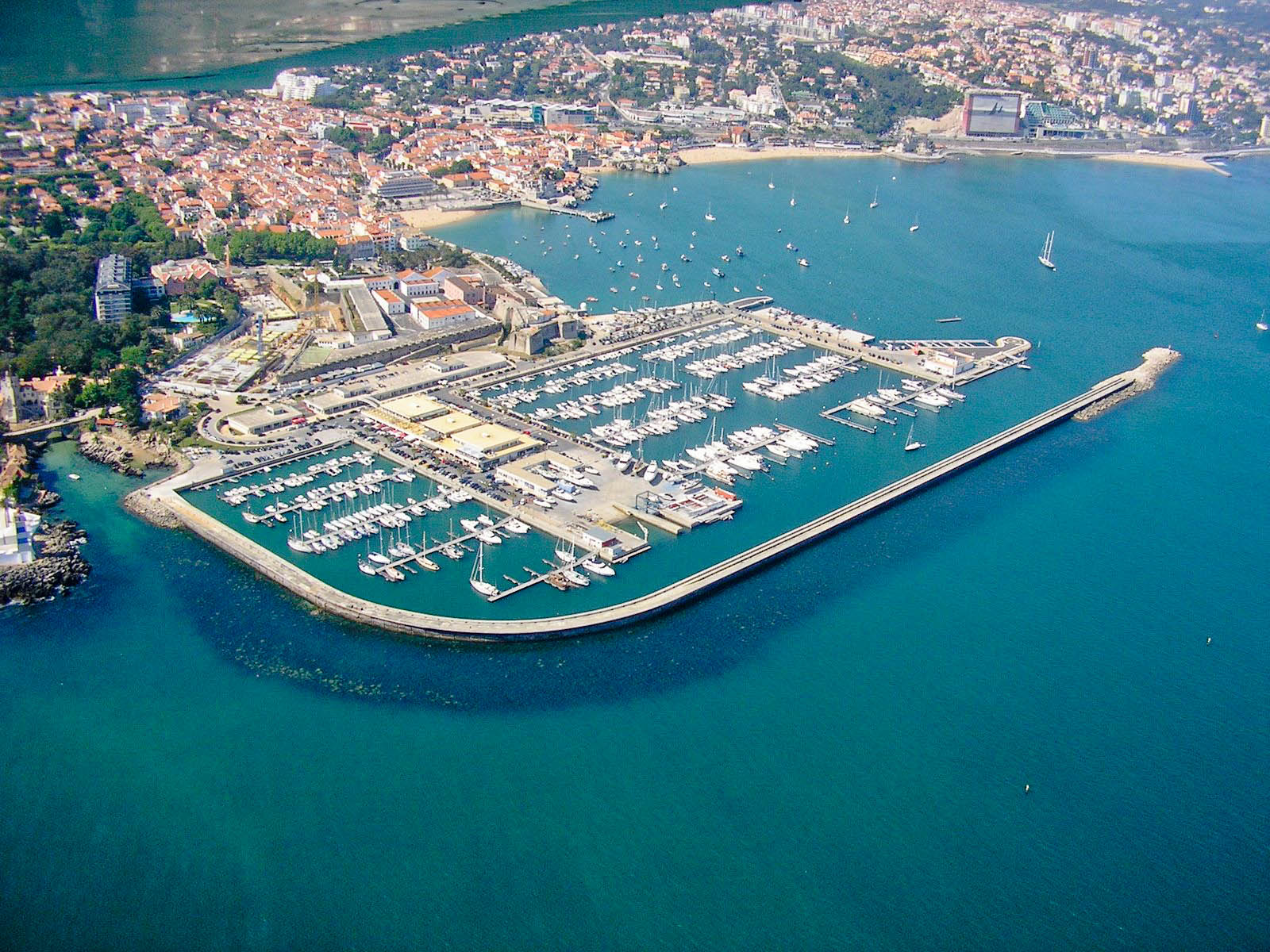 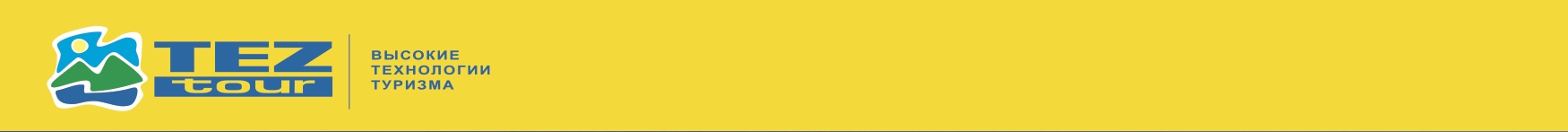 Легенды империи
Лиссабон - Кашкайш - Эшторил - Мыс Кабо де Рока- Синтра (поместье Регалейра, национальный дворец Синтра)- Обидуш - Алкубасу - Баталья - Фатима - Порто - Гимарайш - Брага - Бом Жезуш - Томар - Куимбра
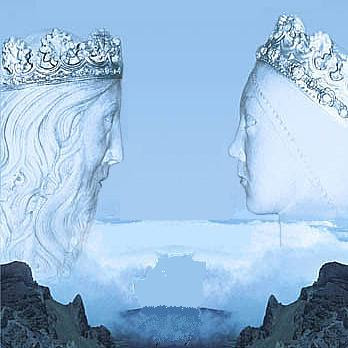 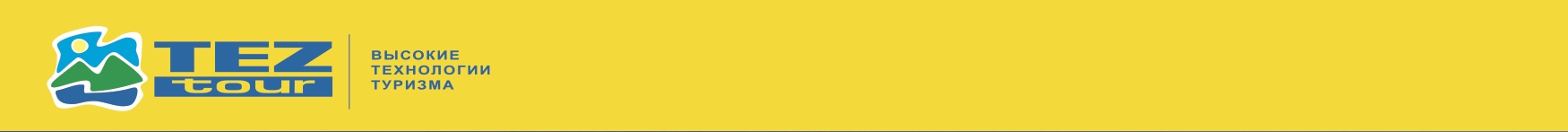 Классическая Португалия
Лиссабон - Кашкайш - Эшторил - Мыс Кабо де Рока- Синтра (поместье Регалейра)- Обидуш - Алкубасу - Баталья - Фатима - Порто - Гимарайш - Брага - Бом Жезуш - Томар - Куимбра - 2 Моста - Эвора - Сетубал - Азейтау (дегустация вина мускатель) - Алмада - Статуя Христа
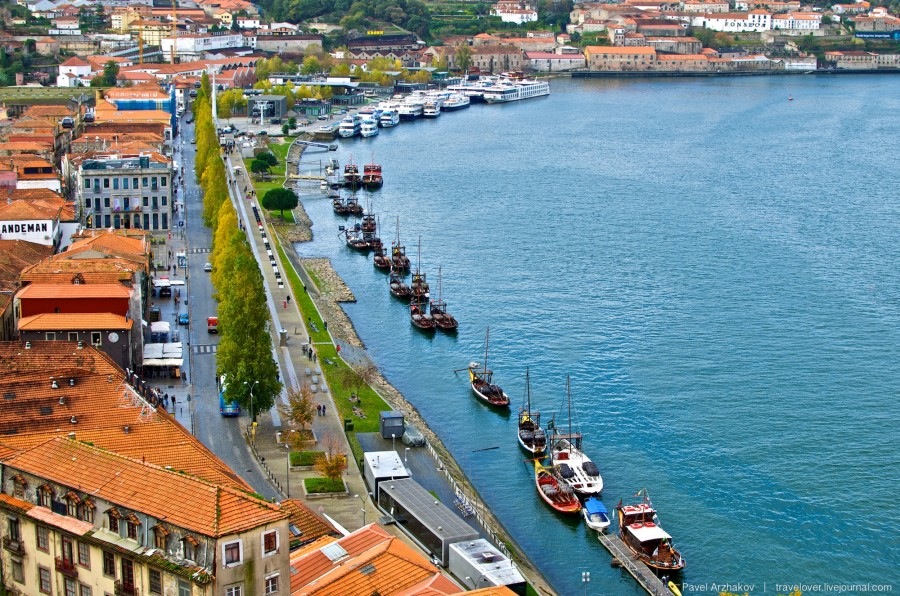 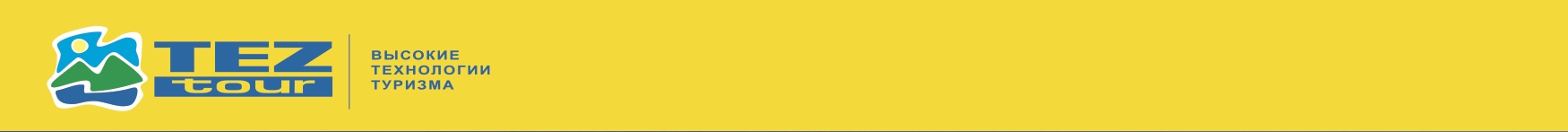 57
Королевская Португалия
Лиссабон - Кашкайш - Эшторил - Мыс Кабо де Рока- Синтра (поместье Регалейра, национальный дворец Синтры)- Обидуш - Алкубасу - Баталья - Фатима - Порто - Гимарайш - Брага - Бом Жезуш - Томар - Куимбра - 2 Моста - Эвора - Сетубал - Азейтау (дегустация вина мускатель) - Алмада - Статуя Христа
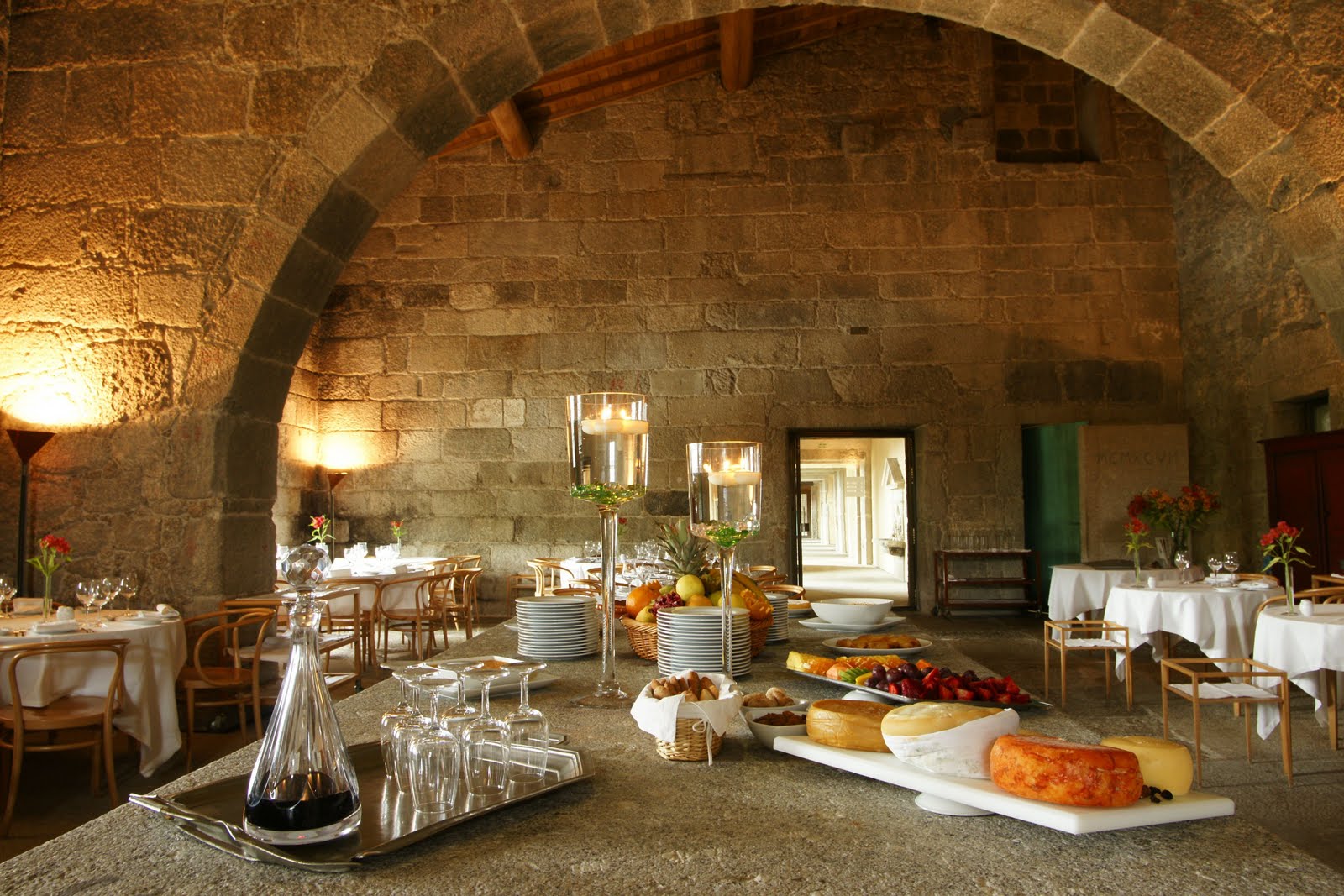 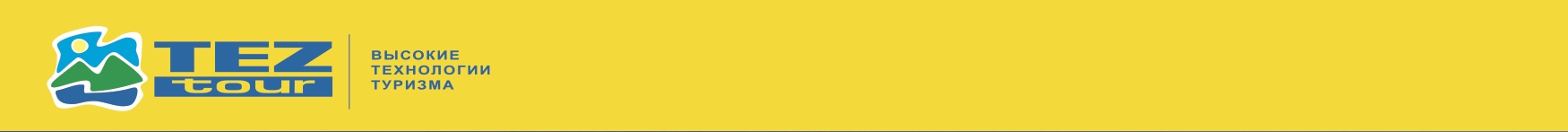 58
Знакомство с Португалией
Лиссабон - Синтра - Мыс Рока - Кашкайш - Эшторил - Обидуш - Алкубасу- Баталья- Фатима - 
Порто - Алмада - Статуя Христа - Эвора - 2 Моста - Алмада - Азейтау  (дегустация вина)
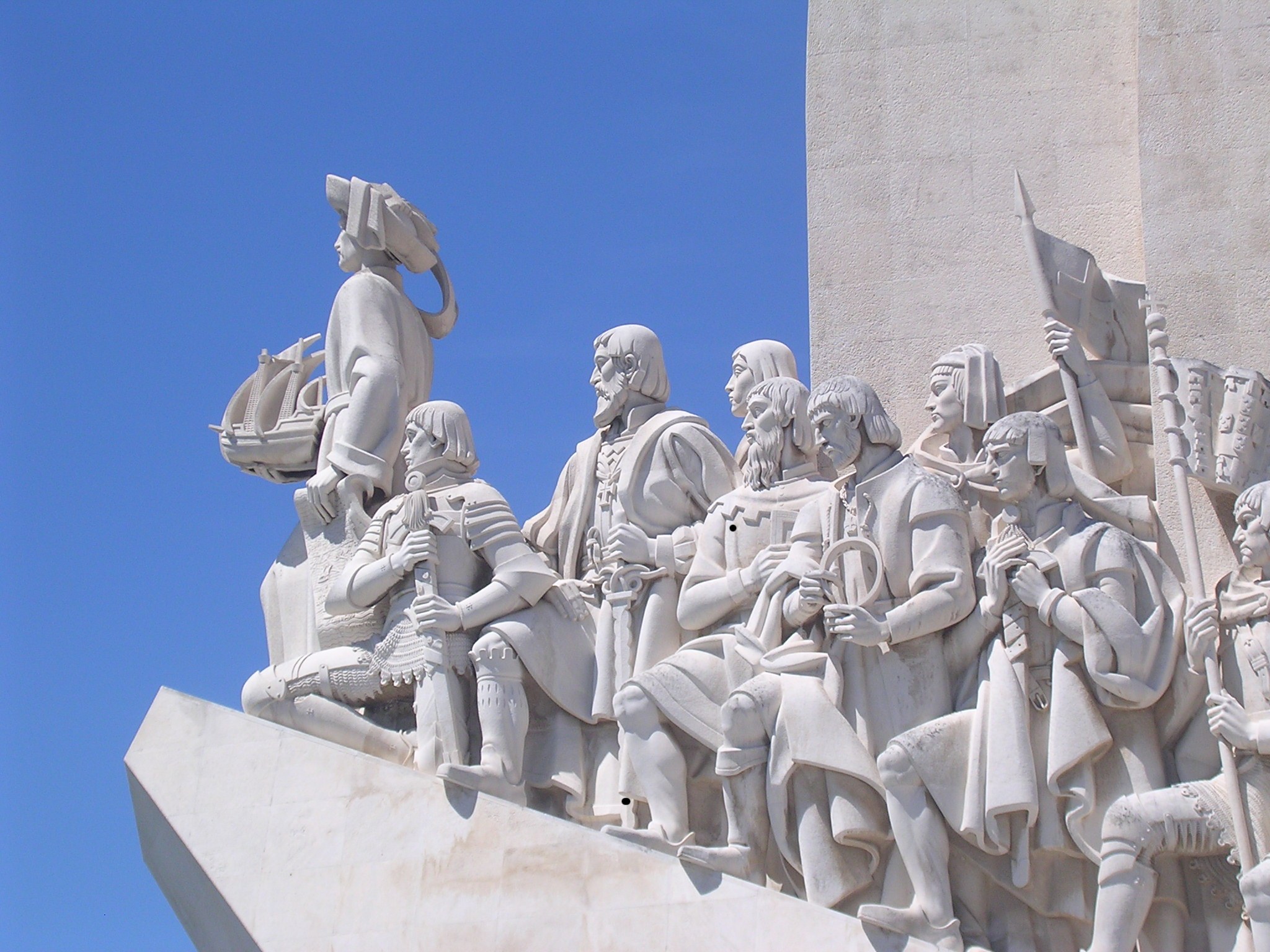 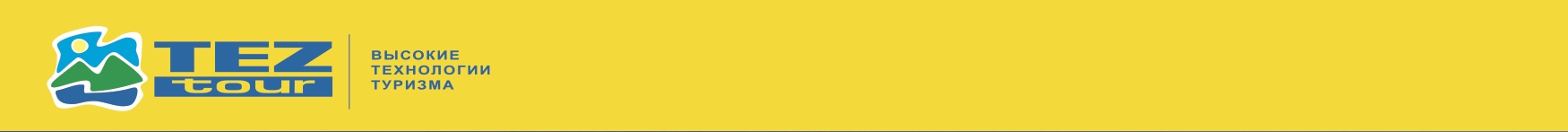 Отели Лиссабона
Категории 2-3*
IBIS LISBOA JOSE MALHOA 2* 
HOTEL A.S 3* EDUARDO VII 3 Категории  4*SANA METROPOLITAN 4* ACORES LISBOA 4* TURIM EUROPA 4* OLAIAS PARK HOTEL 4*REAL PARQUE 4*
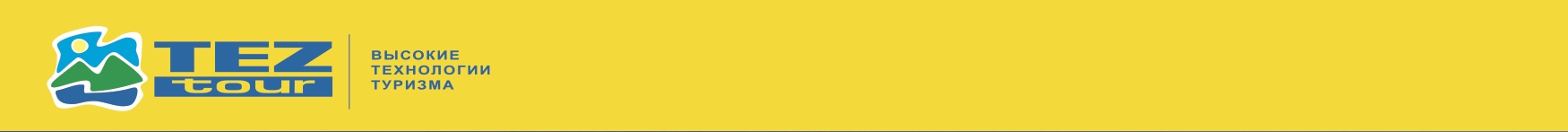 60
Отели Порто
Порто,Категории 2-3*
IBIS PORTO GAIA 2*
HOTEL DA BOLSA 3*
HF TUELA PORTO 3*Категории 4*
NOVOTEL PORTO GAIA 4*
IPANEMA PORTO HOTEL 4*
HF FENOX PORTO 4*
VILA GALE PORTO 4*
PESTANA PORTO 4*ACCOR MERCURE 4*
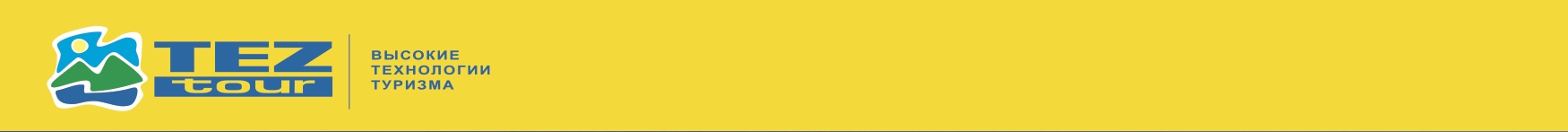 В стоимость входит
Питание по программе 
Трансферы, экскурсии и сопровождение в музеи с русскоговорящим гидом 
Проживание в отелях: Лиссабон и Порто выбранной категории
 
В стоимость не входит
Билеты в музеи и круиз по реке Доуру - цена от 45 евро
Аудиогид оплачиваются дополнительно - 10 евро с человека на тур или 2.00 с человека в сутки
Дегустация в винных компаниях по маршруту - примерно цена 10 евро

Дополнительно
Возможно бронировать ряды в автобусе с доплатой.
Цена указа с человека
1 ряд - 50 евро 
2-3 ряд 45 евро
4-5 ряд 40 евро
Любой другой ряд по желанию 35 евро
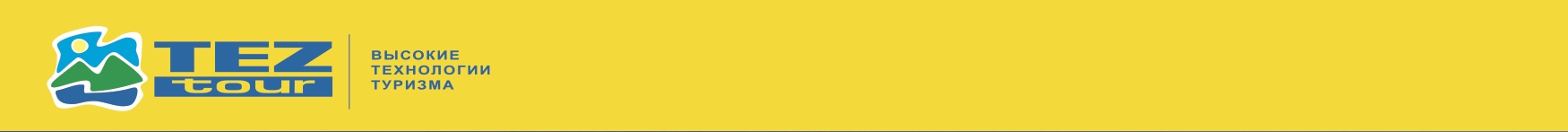 МАДЕЙРА
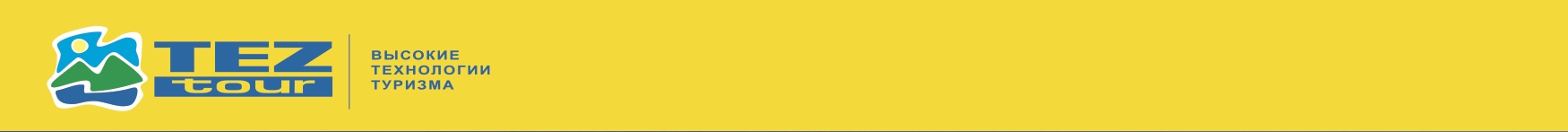 ПЛАВАЮЩИЙ САД
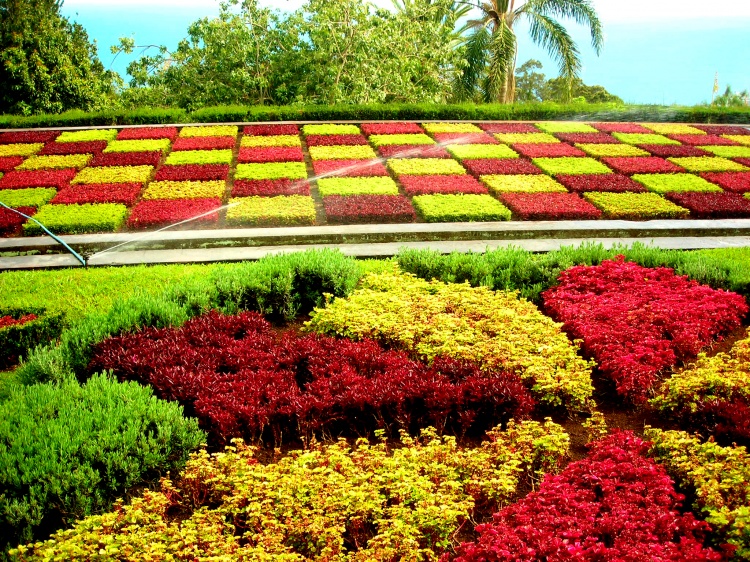 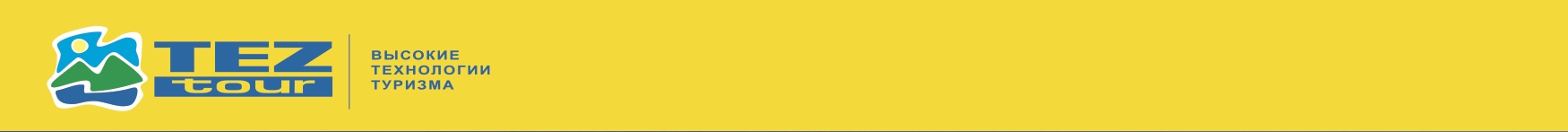 ЖЕМЧУЖИНА АТЛАНТИКИ
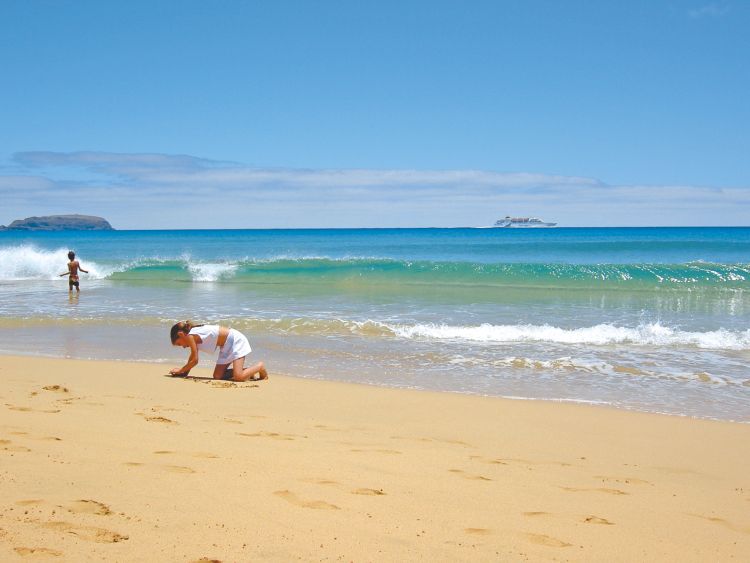 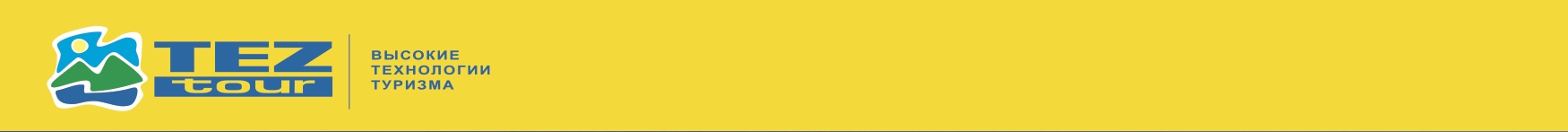 ОСТРОВ ВЕЧНОЙ ВЕСНЫ
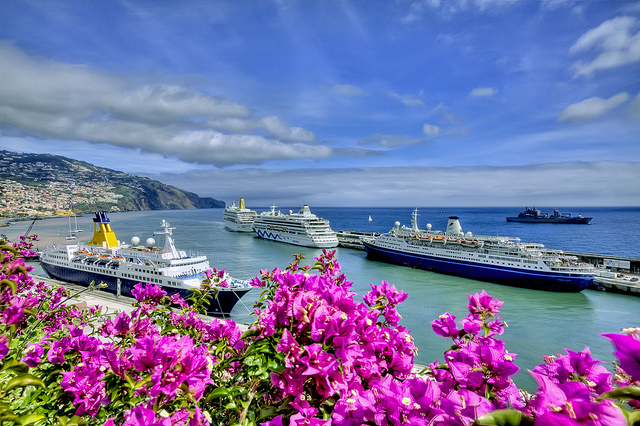 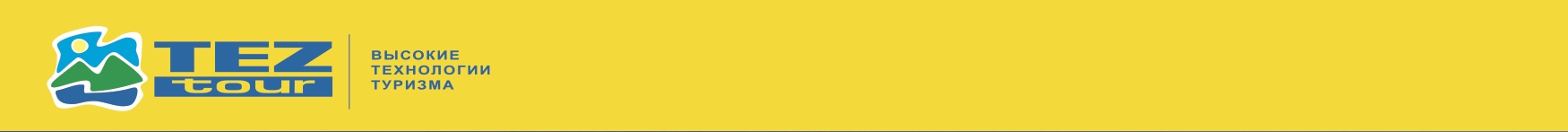 ПРАЗДНИКИ И СОБЫТИЯ
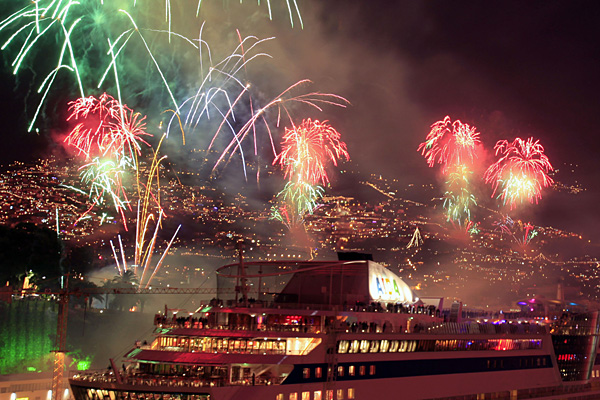 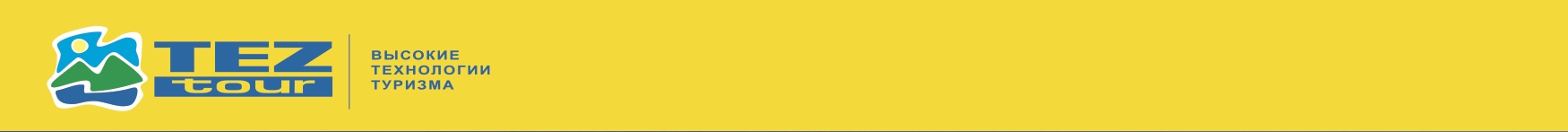 ЭКСКУРСИИ МАДЕЙРА
Регулярные групповые и индивидуальные
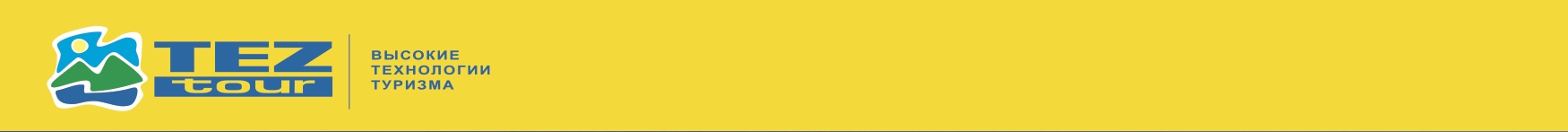 РОЗЫГРЫШ ПРИЗОВ
ОБЗОРНАЯ ЭКСКУРСИЯ ПО ЛИССАБОНУ
ОБЗОРНАЯ ЭКСКУРСИЯ ПО О. МАДЕЙРА
2 билета на ежегодную церемонию TEZ WORLDBERRY
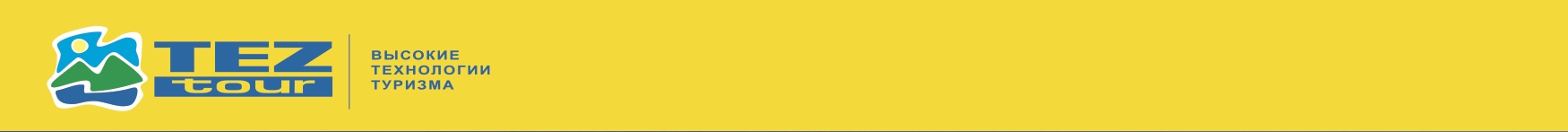 ТАМ ГДЕ ЗАКАНЧИВАЕТСЯ ЗЕМЛЯ И НАЧИНАЕТСЯ МОРЕ!

О КАКОМ МЕСТЕ В ПОРТУГАЛИИ ИДЕТ РЕЧЬ?
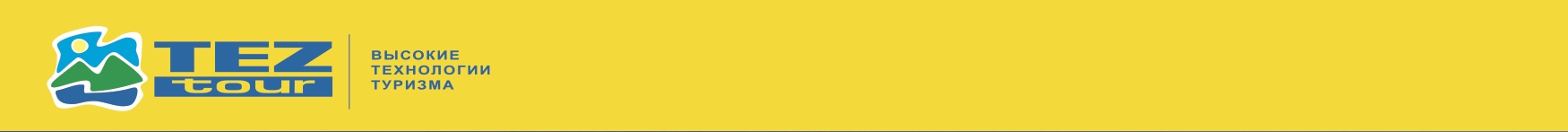 КАКОЙ ЗНАМЕНИТЫЙ ПОРТУГАЛЬСКИЙ
 ФУТБОЛИСТ ОТКРЫЛ ОТЕЛИ В 
ЛИССАБОНЕ И НА ОСТРОВЕ МАДЕЙРА 
ПОД СВОИМ БРЕНДОМ?
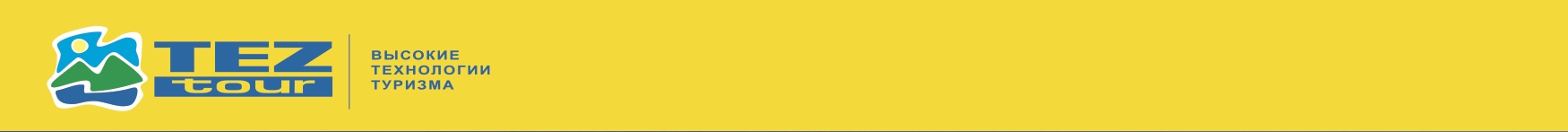 ЧТО ЯВЛЯЕТСЯ СИМВОЛОМ 
ПОРТУГАЛЬСКОЙ ДУШИ?
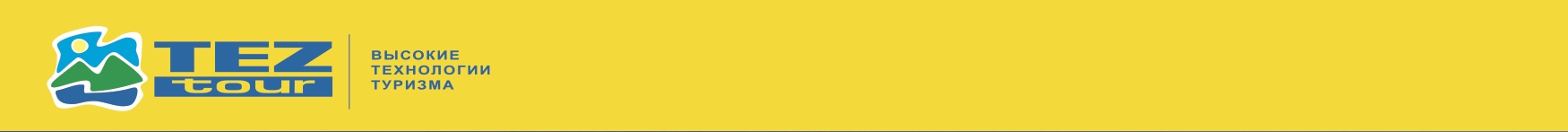 КАКОЕ ПОРТУГАЛЬСКОЕ ВИНО ОЧЕНЬ ЛЮБИЛ 
ГРИГОРИЙ РАСПУТИН?
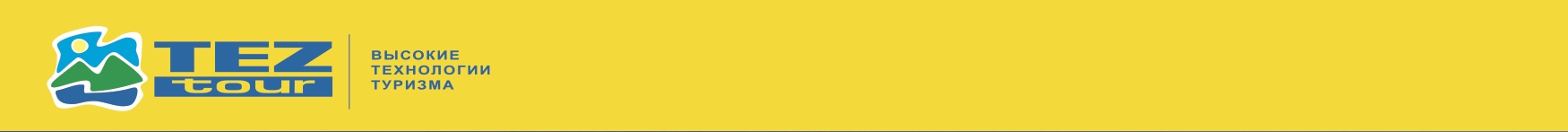 УСПЕШНЫХ ПРОДАЖ!